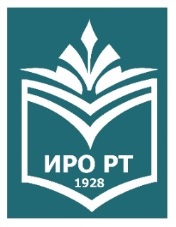 ГАОУ ДПО Институт развития образования 
Республики Татарстан»
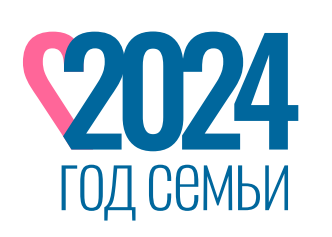 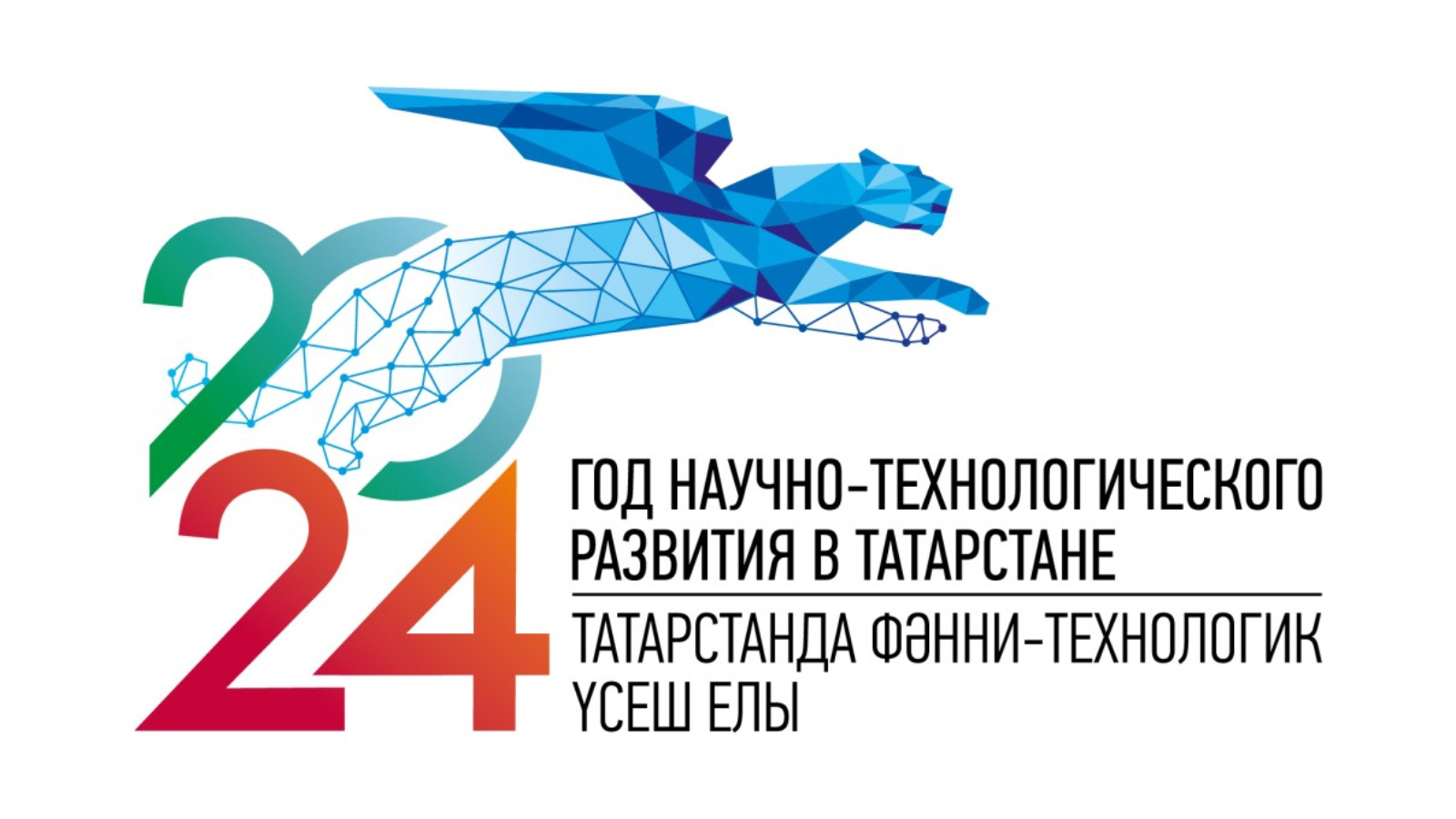 Реализации ФОП ДО: речевое  развитие.
Латыпова Расиля Ильдусовна, доцент кафедры  дошкольного и начального общего образования
 ГАОУ ДПО  «Институт развития образования Республики Татарстан»,
 кандидат педагогических наук
1
Право ДОО на выбор методик для реализации обязательной части
ООП (ФОП)
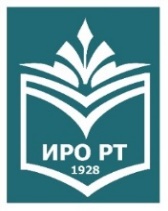 1. Федеральный закон от 29декабря 2012 г. № 273-ФЗ «Об образовании в Российской Федерации»
Статья 28. Компетенции, права, обязанности и ответственность образовательной  организации
2. Образовательные организации при реализации образовательных программ свободны в
определении содержания образования, выборе образовательных технологий, а также в выборе
учебно-методического обеспечения, если иное не установлено настоящим Федеральным законом
II. Федеральный государственный образовательный стандарт дошкольного образования
2.11.2. Содержательный раздел Программы должен включать:
а) описание образовательной деятельности в соответствии с направлениями развития ребенка,  представленными в пяти образовательных областях, федеральной программой и с учетом  используемых методических пособий, обеспечивающих реализацию данного содержания
III. Федеральная образовательная программа дошкольного образования
23.4. Формы, способы, методы и средства реализации Федеральной программы педагог
определяет самостоятельно в соответствии с задачами воспитания и обучения, возрастными и
индивидуальными особенностями детей, спецификой их образовательных потребностей и
интересов. Существенное значение имеют сформировавшиеся у педагога практики воспитания и  обучения детей
2
ГАОУ ДПО «Институт развития образования Республики Татарстан»
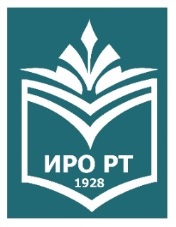 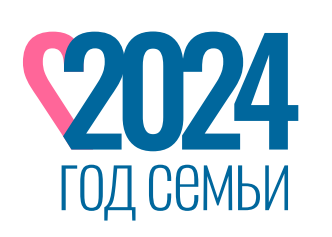 3
Социально-коммуникативное развитие 
от 2 месяцев до 1 года
Речевое развитие 
от 2 месяцев до 1 года
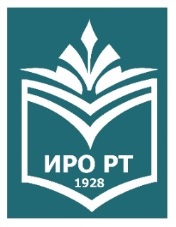 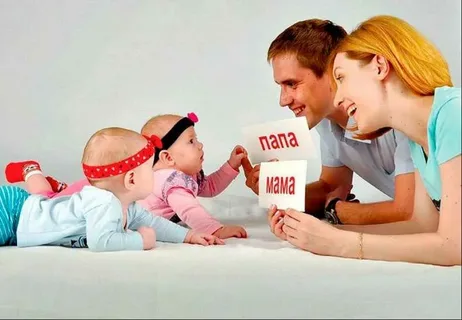 20.1.1. ФОП ДО. В области речевого развития основными задачами образовательной деятельности являются:
1)с 2 месяцев: формировать предпосылки для развития речи; активизировать интонационную выразительность речевых реакций и вокализаций; побуждать вступать со взрослым в общение, эмоционально вызывая ребёнка повторять фонемы, произносимые им; вводить в речь слова, связывая их со смысловым содержанием;
с 4 месяцев - педагог побуждает ребенка к произнесению первых гласных звуков. Речевые игры-упражнения с детьми строятся на содержании фольклорных текстов, которые обыгрывают предметы, игрушки.
2) с 6 месяцев: развивать способность понимания речи взрослого, находить взглядом, а затем и указательным жестом названную педагогом знакомую игрушку, предмет; развивать предпосылки активной речи (лепет, подражание простым слогам и звукосочетаниям),;
3) с 9 месяцев: развивать понимание речи: обогащать пассивный словарь детей, формировать умение различать близких; закреплять умение находить предмет по слову педагога, выполнять движения, действия; находить по слову педагога из 5-8 знакомых игрушек одну, узнавать изображение знакомого предмета на картинках; развивать активную речь: произносить первые облегченные слова, обозначающие названия знакомых предметов и действий.
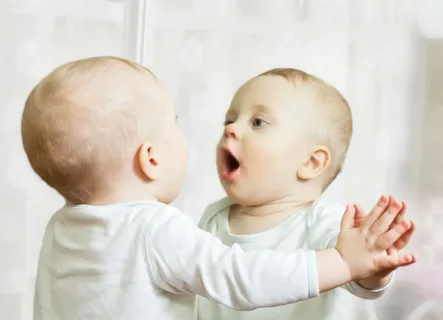 4
Социально-коммуникативное развитие 
от 2 месяцев до 1 года
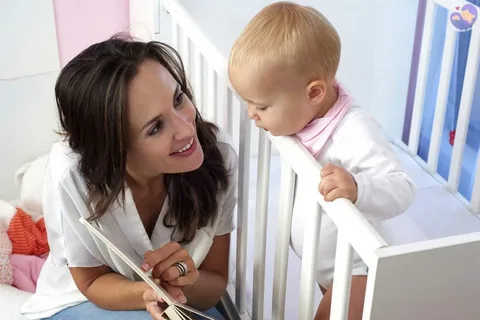 Речевое развитие 
от  1 года до 1 года 6 месяцев
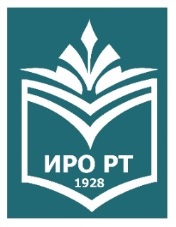 20.2. От 1 года до 2 лет.
20.2.1. ФОП ДО. В области речевого развития основными задачами образовательной деятельности являются:
1) от 1 года до 1 года 6 месяцев:
развитие понимания речи: расширять запас понимаемых слов; закреплять умения понимать слова, обозначающие части тела человека, бытовые и игровые действия, признаки предметов; понимать простые по конструкции фразы взрослого;
развитие активной речи: продолжать формировать у детей умение произносить несложные звукоподражания, простые слова; развивать речевое общение со взрослым; стимулировать детей подражать речи взрослого человека, повторять за взрослым и произносить самостоятельно слова, обозначающие близких ребёнку людей, знакомые предметы и игрушки, некоторые действия; добиваться от детей коротких фраз; воспитывать у детей потребность в общении;
привлекать малышей к слушанию произведений народного фольклора (потешки, пестушки, песенки, сказки) с наглядным сопровождением (игрушки для малышей, книжки-игрушки, книжки-картинки) и игровыми действиями с игрушками;
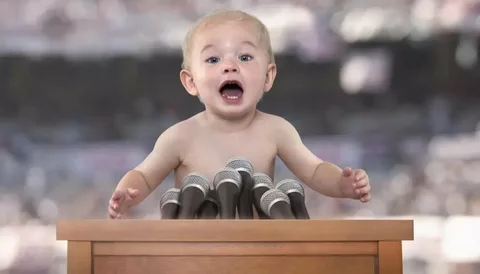 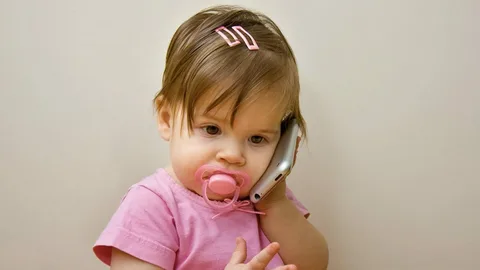 5
Социально-коммуникативное развитие 
от 2 месяцев до 1 года
Речевое развитие 
от  1 года 6 месяцев до 2 лет
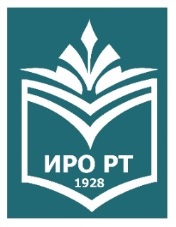 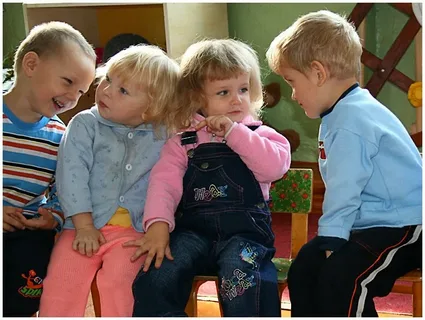 2) от 1 года 6 месяцев до 2 лет:
развитие понимания речи: закреплять умение понимать слова, обозначающие предметы, некоторые действия, признаки, размер, цвет, местоположение; понимать речь взрослого и выполнять его просьбы; выполнять несложные поручения;
развитие активной речи: побуждать детей использовать накопленный запас слов по подражанию и самостоятельно, упражнять в замене звукоподражательных слов общеупотребительными; способствовать развитию диалогической речи, воспроизводить за взрослым отдельные слова и короткие фразы; побуждать детей употреблять несложные для произношения слова и простые предложения;
развивать умение слушать чтение взрослым наизусть потешек, стихов, песенок, сказок с наглядным сопровождением (картинки, игрушки, книжки-игрушки, книжки-картинки);
развивать у детей умение эмоционально откликаться на ритм и мелодичность пестушек, песенок, потешек, сказок;
поддерживать положительные эмоциональные и избирательные реакции в процессе чтения произведений фольклора и коротких литературных художественных произведений;
6
Социально-коммуникативное развитие 
от 2 месяцев до 1 года
Речевое  развитие 
от 2 лет до 3 лет
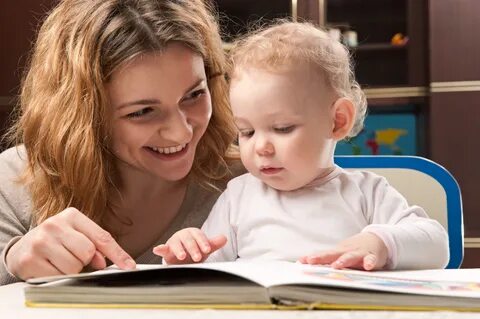 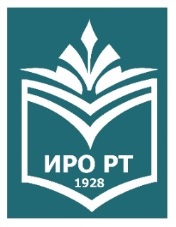 20.3.1.ФОП ДО. В области речевого развития основными задачами образовательной деятельности являются:
1) Формирование словаря:
развивать понимание речи и активизировать словарь. Формировать у детей умение по словесному указанию педагога находить предметы, различать их местоположение, имитировать действия людей и движения животных. Обогащать словарь детей существительными, глаголами, прилагательными, наречиями и формировать умение использовать данные слова в речи.
2) Звуковая культура речи:
упражнять детей в правильном произношении гласных и согласных звуков, звукоподражаний, отельных слов. Формировать правильное произношение звукоподражательных слов в разном темпе, с разной силой голоса.
3) Грамматический строй речи:
формировать у детей умение согласовывать существительные и местоимения с глаголами, составлять фразы из 3-4 слов.
4) Связная речь:
продолжать развивать у детей умения понимать речь педагога, отвечать на вопросы; рассказывать об окружающем в 2-4 предложениях.
5) Интерес к художественной литературе:
формировать у детей умение воспринимать небольшие по объему потешки, сказки и рассказы с наглядным сопровождением (и без него);побуждать договаривать и произносить четверостишия уже известных ребёнку стихов и песенок, воспроизводить игровые действия, движения персонажей; поощрять отклик на ритм и мелодичность стихотворений, потешек;
7
Социально-коммуникативное развитие 
от 2 месяцев до 1 года
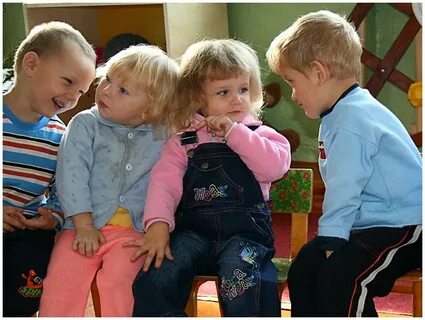 Речевое развитие 
от 3 лет до 4 лет
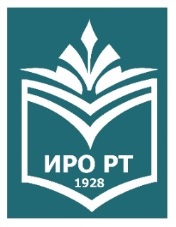 4) Связная речь:
продолжать закреплять у детей умение отвечать на вопросы педагога при рассматривании предметов, картин, иллюстраций; свободно вступать в общение со взрослыми и детьми, пользоваться простыми формулами речевого этикета. Воспитывать умение повторять за педагогом рассказ из 3-4 предложений об игрушке или по содержанию картины, побуждать участвовать в драматизации отрывков из знакомых сказок. Подводить детей к пересказыванию литературных произведений, формировать умение воспроизводить текст знакомой сказки или короткого рассказа сначала по вопросам педагога, а затем совместно с ним.
5) Подготовка детей к обучению грамоте:
формировать умение вслушиваться в звучание слова, знакомить детей с терминами "слово", "звук" в практическом плане.
6) Интерес к художественной литературе:
обогащать опыт восприятия жанров фольклора (потешки, песенки, прибаутки, сказки о животных) и художественной литературы (небольшие авторские сказки, рассказы, стихотворения);
формировать навык совместного слушания выразительного чтения и рассказывания (с наглядным сопровождением и без него); способствовать восприятию и пониманию содержания и композиции текста (поступки персонажей, последовательность событий в сказках, рассказах); формировать умение внятно, не спеша произносить небольшие потешки и стихотворения, воспроизводить короткие ролевые диалоги из сказок и прибауток в играх-драматизациях, повторять за педагогом знакомые строчки и рифмы из стихов, песенок, пальчиковых игр; поддерживать общение детей друг с другом и с педагогом в процессе совместного рассматривания книжек-картинок, иллюстраций;
поддерживать положительные эмоциональные проявления (улыбки, смех, жесты) детей в процессе совместного слушания художественных произведений.
8
Социально-коммуникативное развитие 
от 2 месяцев до 1 года
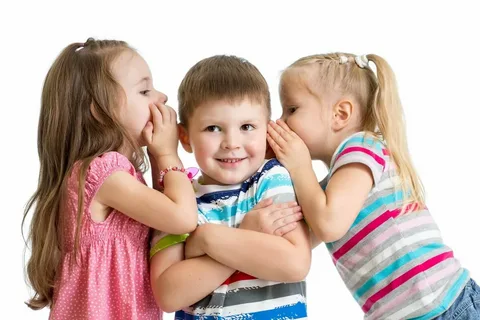 Речевое развитие 
от 4 лет до 5 лет
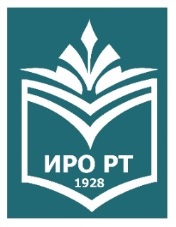 20.5. От 4 лет до 5 лет.
20.5.1. ФОП ДО. В области речевого развития основными задачами образовательной деятельности являются:
1) Развитие словаря:
обогащение словаря: вводить в словарь детей существительные, обозначающие профессии, глаголы, трудовые действия. Продолжать учить детей определять и называть местоположение предмета, время суток, характеризовать состояние и настроение людей;
активизация словаря: закреплять у детей умения использовать в речи существительные, обозначающие названия частей и деталей предметов, прилагательные, обозначающие свойства предметов;
2) Звуковая культура речи:
закреплять правильное произношение гласных и согласных звуков, отрабатывать произношение свистящих, шипящих и сонорных звуков. Продолжать работу над дикцией: совершенствовать отчетливое произношение слов и словосочетаний. Проводить работу по развитию фонематического слуха: учить различать на слух и называть слова с определенным звуком. 3) Грамматический строй речи:
продолжать формировать у детей умение правильно согласовывать слова в предложении. Совершенствовать умения: правильно использовать предлоги в речи; образовывать форму множественного числа существительных, обозначающих детенышей животных, употреблять эти существительные в именительном и родительном падежах; правильно использовать форму множественного числа родительного падежа существительных; употреблять формы повелительного наклонения глаголов…
9
Речевое развитие 
от 4 лет до 5 лет
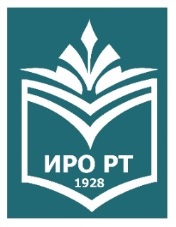 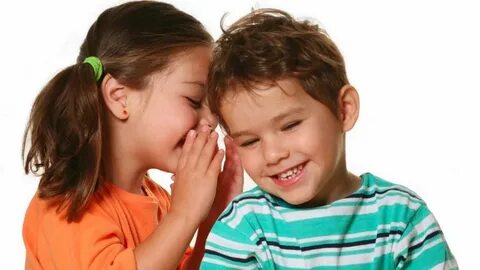 4) Связная речь:
продолжать совершенствовать диалогическую речь детей. Закреплять у детей умение поддерживать беседу: задавать вопросы по поводу предметов, их качеств, действий с ними, взаимоотношений с окружающими, правильно по форме и содержанию отвечать на вопросы. Поддерживать стремление детей рассказывать о своих наблюдениях, переживаниях; пересказывать небольшие сказки и рассказы, знакомые детям и вновь прочитанные; составлять по образцу небольшие рассказы о предмете, игрушке, по содержанию сюжетной картины. 
5) Подготовка детей к обучению грамоте:
продолжать знакомить с терминами "слово", "звук" практически, учить понимать и употреблять эти слова при выполнении упражнений, в речевых играх. Знакомить детей с тем, что слова состоят из звуков, звучат по-разному и сходно, звуки в слове произносятся в определенной последовательности, могут быть разные по длительности звучания (короткие и длинные).
 6) Интерес к художественной литературе:
обогащать опыт восприятия жанров фольклора (загадки, считалки, заклички, сказки о животных, волшебные сказки) и художественной литературы (авторские сказки, рассказы, стихотворения); знать основные особенности жанров литературных произведений; развивать способность воспринимать содержание и форму художественных произведений (устанавливать причинно-следственные связи в повествовании, понимать главные характеристики героев; привлекать внимание детей к ритму поэтической речи, образным характеристикам предметов и явлений);
10
Речевое развитие 
от 5 лет до 6 лет
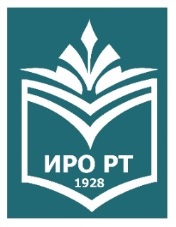 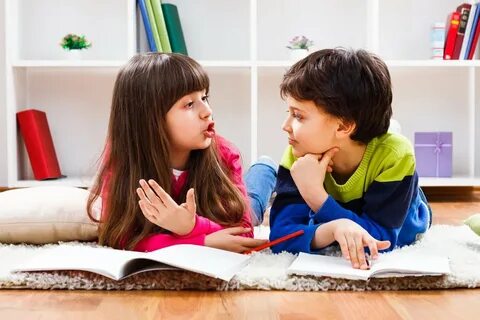 0.6. От 5 лет до 6 лет.
20.6.1. ФОП ДО. В области речевого развития основными задачами образовательной деятельности являются:
1) Формирование словаря:
обогащение словаря: вводить в словарь детей существительные, обозначающие профессии (каменщик, тракторист, швея); названия техники (экскаватор, комбайн); прилагательные, обозначающие признаки предметов; наречия, характеризующие отношение людей к труду (старательно, бережно); глаголы, характеризующие трудовую деятельность людей. Упражнять детей в умении подбирать слова со сходными значениями (синонимы) и противоположными значениями (антонимы);
2) Звуковая культура речи:
закреплять правильное, отчетливое произношение всех звуков родного языка; умение различать на слух и отчетливо произносить часто смешиваемые звуки (с-ш, ж-з); определять место звука в слове. Продолжать развивать фонематический слух. Отрабатывать интонационную выразительность речи.
3) Грамматический строй речи:
совершенствовать умение детей согласовывать в предложении существительные с числительными, существительные с прилагательным, образовывать множественное число существительных, обозначающих детенышей животных. Развивать умения пользоваться несклоняемыми существительными (метро); образовывать по образцу однокоренные слова (кот-котенок-котище), образовывать существительные с увеличительными, уменьшительными, ласкательными суффиксами и улавливать оттенки в значении слов;
11
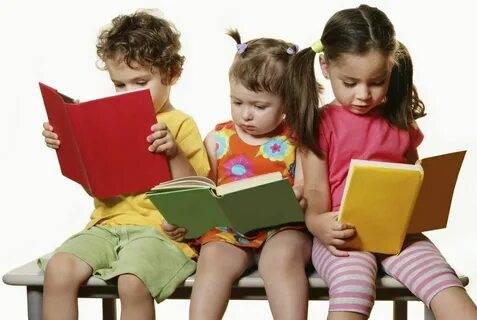 Речевое развитие 
от 5 лет до 6 лет
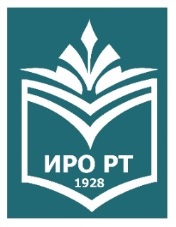 4) Связная речь:
совершенствовать диалогическую и монологическую формы речи: закреплять умения поддерживать непринужденную беседу, задавать вопросы, правильно отвечать на вопросы педагога и детей; объединять в распространенном ответе реплики других детей, отвечать на один и тот же вопрос по-разному (кратко и распространенно). Закреплять умение участвовать в общей беседе, внимательно слушать собеседника, не перебивать его, не отвлекаться. Поощрять разговоры детей по поводу игр, прочитанных книг, просмотренных фильмов. Продолжать формировать у детей умение использовать разнообразные формулы речевого этикета, употреблять их без напоминания; формировать культуру общения: называть взрослых по имени и отчеству, на "вы", называть друг друга ласковыми именами, во время разговора не опускать голову, смотреть в лицо собеседнику, не вмешиваться в разговор взрослых. Развивать коммуникативно-речевые умения, умение связно, последовательно и выразительно пересказывать небольшие литературные произведения (сказки, рассказы) без помощи вопросов педагога… 
5) Подготовка детей к обучению грамоте;
формировать у детей умение производить анализ слов различной звуковой структуры, выделять словесное ударение и определять его место в структуре слова, качественно характеризовать выделяемые звуки (гласные, твердый согласный, мягкий согласный, ударный гласный, безударный гласный звук), правильно употреблять соответствующие термины. Познакомить детей со словесным составом предложения и звуковым составом слова.
12
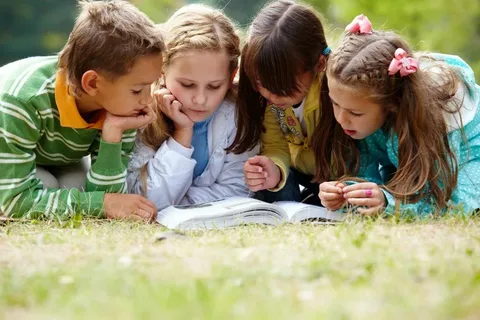 Речевое развитие 
от 5 лет до 6 лет
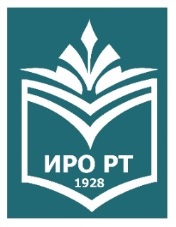 5) Подготовка детей к обучению грамоте;
формировать у детей умение производить анализ слов различной звуковой структуры, выделять словесное ударение и определять его место в структуре слова, качественно характеризовать выделяемые звуки (гласные, твердый согласный, мягкий согласный, ударный гласный, безударный гласный звук), правильно употреблять соответствующие термины. Познакомить детей со словесным составом предложения и звуковым составом слова.
6) Интерес к художественной литературе:
обогащать опыт восприятия жанров фольклора (потешки, песенки, прибаутки, сказки о животных, волшебные сказки) и художественной литературы (небольшие авторские сказки, рассказы, стихотворения);
развивать интерес к произведениям познавательного характера;
формировать положительное эмоциональное отношение к "чтению с продолжением" (сказка-повесть, цикл рассказов со сквозным персонажем); формировать избирательное отношение к известным произведениям фольклора и художественной литературы, поддерживать инициативу детей в выборе произведений для совместного слушания (в том числе и повторное);
формировать представления о некоторых жанровых, композиционных, языковых особенностях произведений: поговорка, загадка, считалка, скороговорка, народная сказка, рассказ, стихотворение;
углублять восприятие содержания и формы произведений (оценка характера персонажа с опорой на его портрет, поступки, мотивы поведения и другие средства раскрытия образа; ритм в поэтическом тексте; рассматривание иллюстраций разных художников к одному и тому же произведению);
13
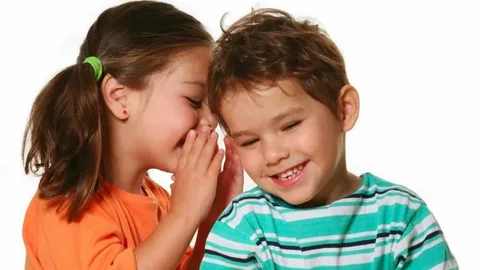 Речевое развитие 
от 6 лет до 7 лет
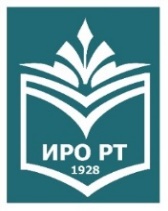 20.7. От 6 лет до 7 лет.
20.7.1. ФОП ДО. В области речевого развития основными задачами образовательной деятельности являются:
1) Формирование словаря:
обогащение словаря: расширять запас слов, обозначающих название предметов, действий, признаков. Закреплять у детей умения использовать в речи синонимы, существительные с обобщающими значениями. Вводить в словарь детей антонимы, многозначные слова; активизация словаря: совершенствовать умение использовать разные части речи точно по смыслу.
2) Звуковая культура речи:
совершенствовать умение различать на слух и в произношении все звуки родного языка. Отрабатывать дикцию: внятно и отчетливо произносить слова и словосочетания с естественной интонацией. Совершенствовать фонематический слух: называть слова с определенным звуком, находить слова с этим звуком в предложении, определять место звука в слове (в начале, в середине, в конце). Развивать интонационную сторону речи (мелодика, ритм, тембр, сила голоса, темп).
3) Грамматический строй речи:
закреплять умение согласовывать существительные с числительными, существительные с прилагательными, образовывать по образцу существительные с суффиксами, глаголы с приставками, сравнительную и превосходную степени имен прилагательных. Совершенствовать умение детей образовывать однокоренные слова, использовать в речи сложные предложения разных видов.
4) Связная речь:
совершенствовать диалогическую и монологическую формы речи. Закреплять умение отвечать на вопросы и задавать их, воспитывать культуру речевого общения. Продолжать развивать коммуникативно-речевые умения. Продолжать учить детей самостоятельно, выразительно, последовательно, без повторов передавать содержание литературного текста, использовать в пересказе выразительные средства, характерные для произведения. Совершенствовать умение составлять рассказы о предмете, по картине, по серии сюжетных картинок…
14
Речевое развитие 
от 6 лет до 7 лет
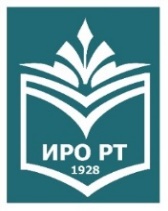 5) Подготовка детей к обучению грамоте:
упражнять в составлении предложений из 2-4 слов, членении простых предложений на слова с указанием их последовательности. Формировать у детей умение делить слова на слоги, составлять слова из слогов, делить на слоги трехсложные слова с открытыми слогами; знакомить детей с буквами; читать слоги, слова, простые предложения из 2-3 слов.
6) Интерес к художественной литературе:
формировать отношение детей к книге как эстетическому объекту, поддерживать положительные эмоциональные проявления детей (радость, удовольствие при слушании произведений);
развивать интерес к изданиям познавательного и энциклопедического характера; знакомить с разнообразными по жанру и тематике художественными произведениями; формировать положительное эмоциональное отношение к "чтению с продолжением" (сказка-повесть, цикл рассказов со сквозным персонажем);
формировать представления о жанровых, композиционных и языковых особенностях жанров литературы: литературная сказка, рассказ, стихотворение, басня, пословица, небылица, былина;
углублять восприятие содержания и формы произведений (оценка характера персонажа с опорой на его портрет, поступки, мотивы поведения и другие средства раскрытия образа; развитие поэтического слуха);
поддерживать избирательные интересы детей к произведениям определенного жанра и тематики;
развивать образность речи и словесное творчество (составление сравнений, метафор, описательных и метафорических загадок, сочинение текстов сказочного и реалистического характера, создание рифмованных строк).
15
Планируемые результаты
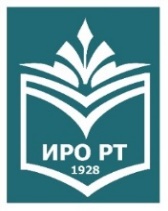 Планируемые результаты на этапе завершения освоения федеральной программы:
Ребёнок способен решать адекватные возрасту интеллектуальные, творческие и
личностные задачи; применять накопленный опыт для осуществления различных видов
детской деятельности, принимать собственные решения и проявлять инициативу
Ребёнок знает и осмысленно воспринимает литературные произведения различных  жанров
Ребёнок способен применять в жизненных и игровых ситуациях знания о количестве,  форме, величине предметов, пространстве и времени, умения считать, измерять,
сравнивать, вычислять и тому подобное;
Ребёнок имеет разнообразные познавательные умения: определяет противоречия,  формулирует задачу исследования, использует разные способы и средства проверки  предположений: сравнение с эталонами, классификацию, систематизацию, некоторые  цифровые средства и другое
Ребёнок способен планировать свои действия, направленные на достижение  конкретной цели; демонстрирует сформированные предпосылки к учебной  деятельности и элементы готовности к школьному обучению
16
Речевое развитие
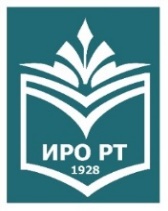 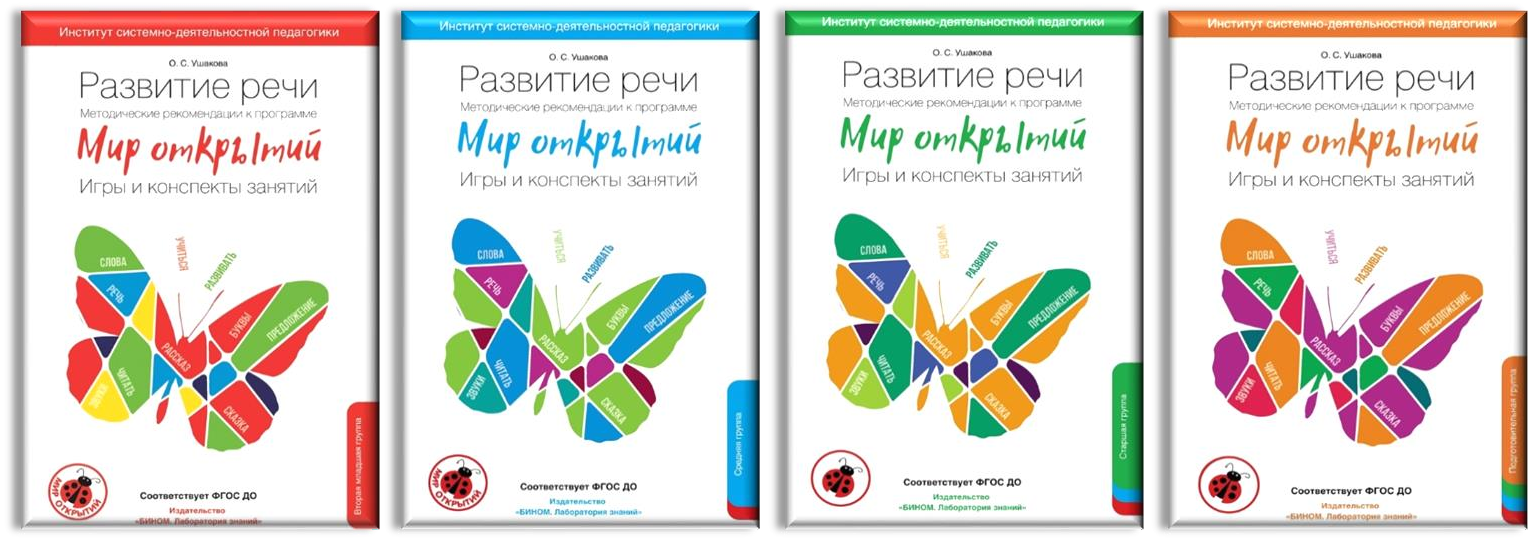 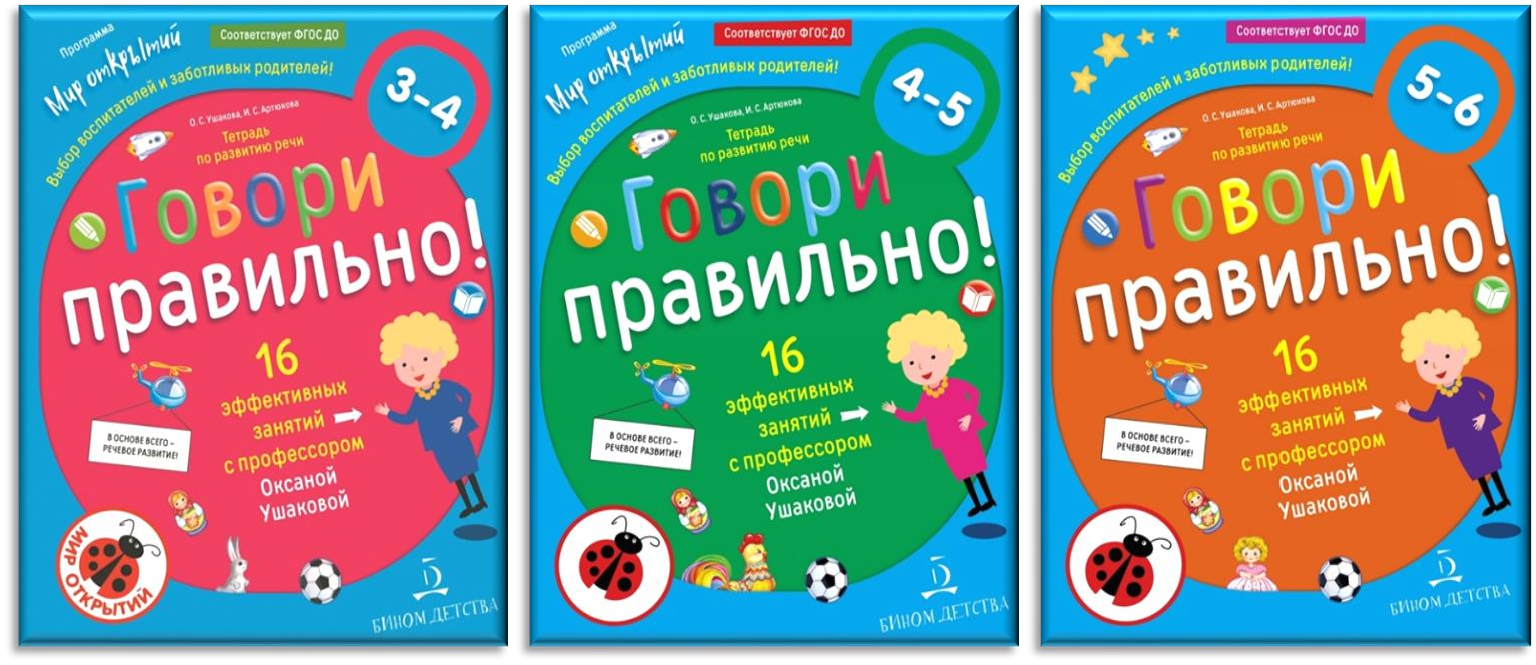 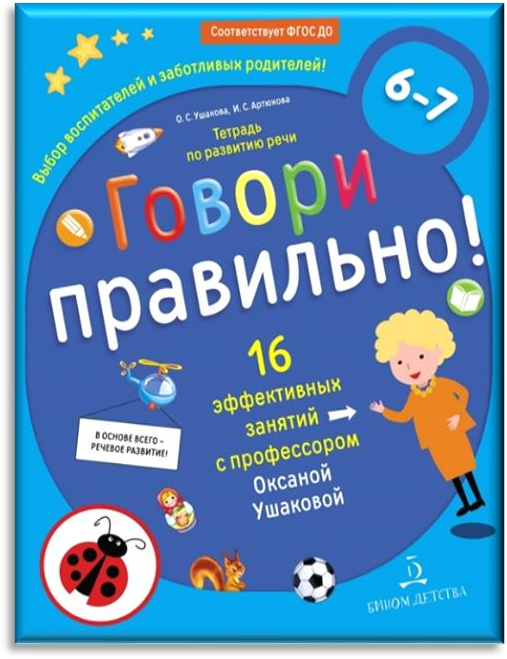 17
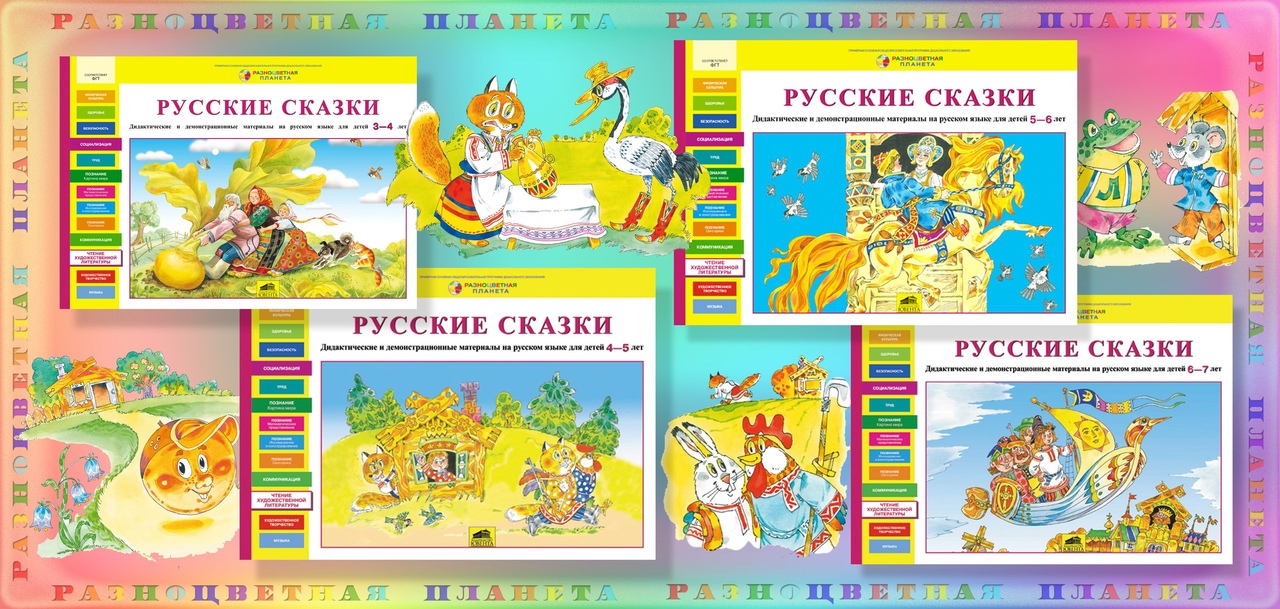 18
Программа раннего развития детей «Маленькие ладошки»
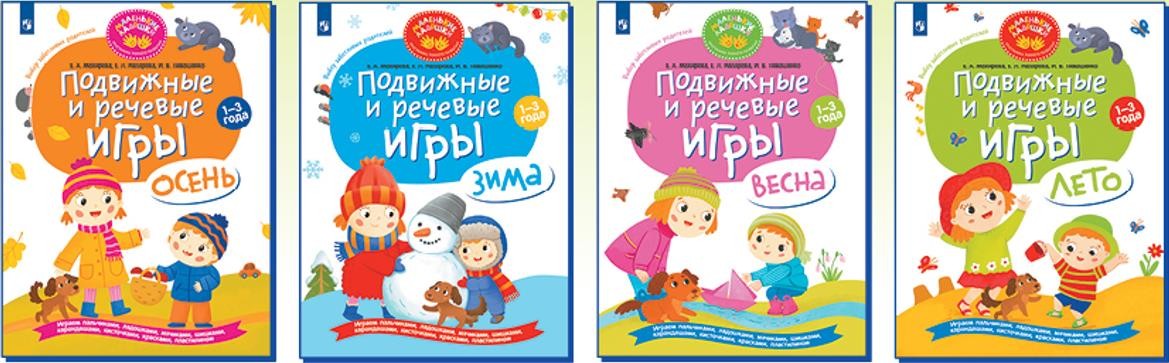 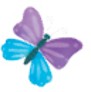 Развивающие пособия для детей
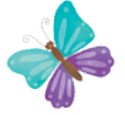 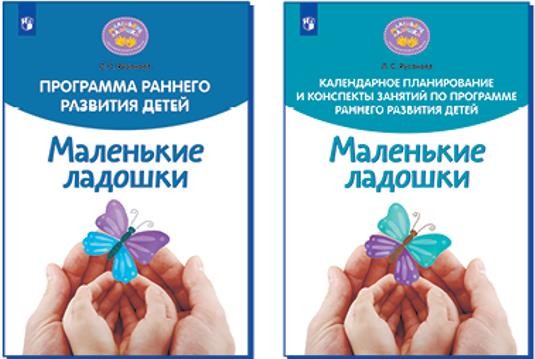 Пособия для педагогов
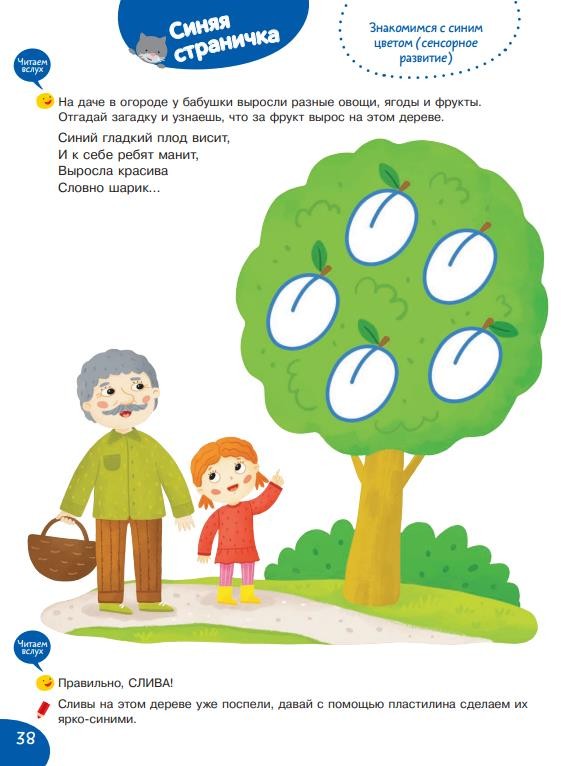 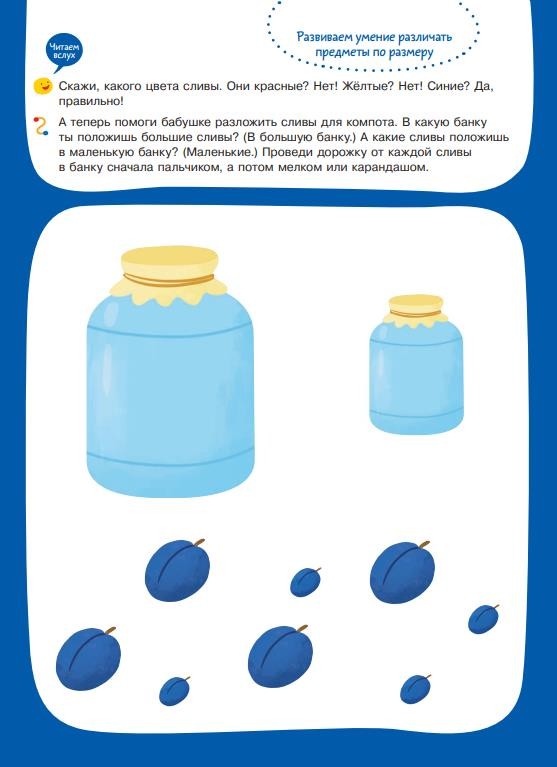 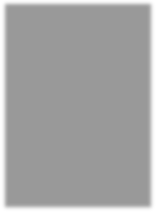 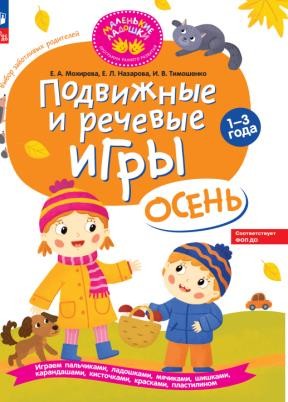 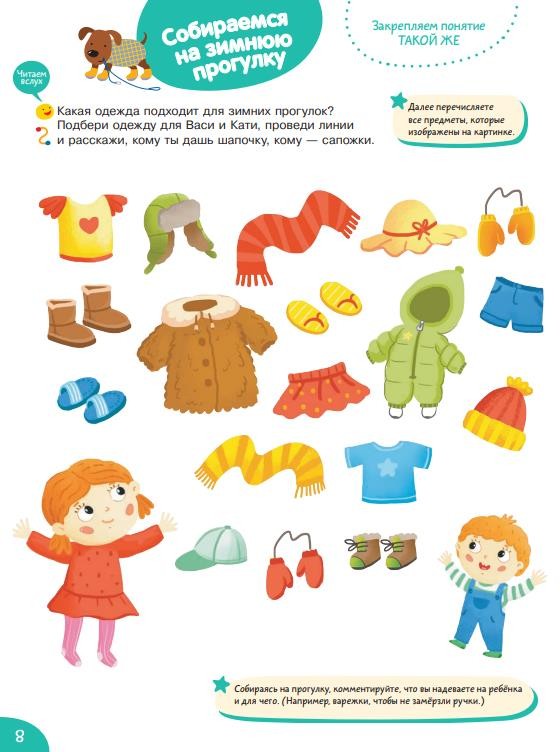 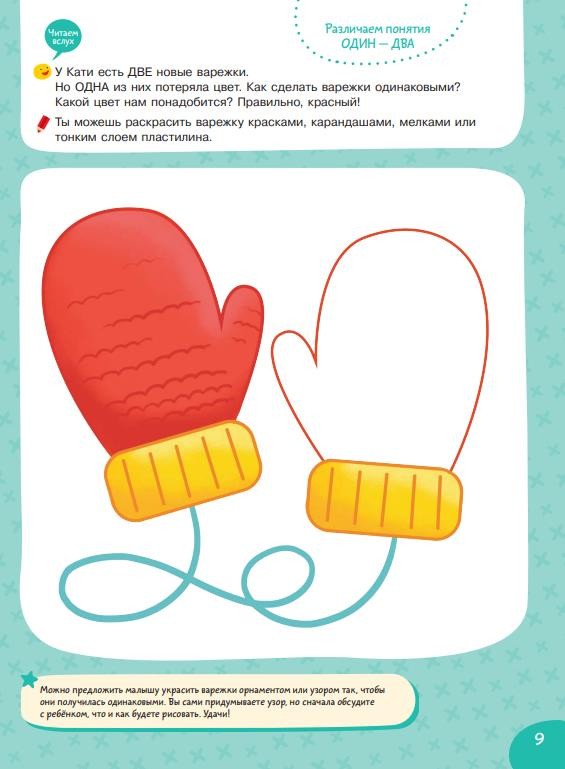 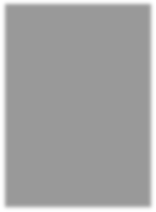 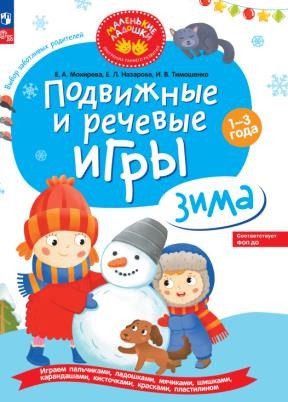 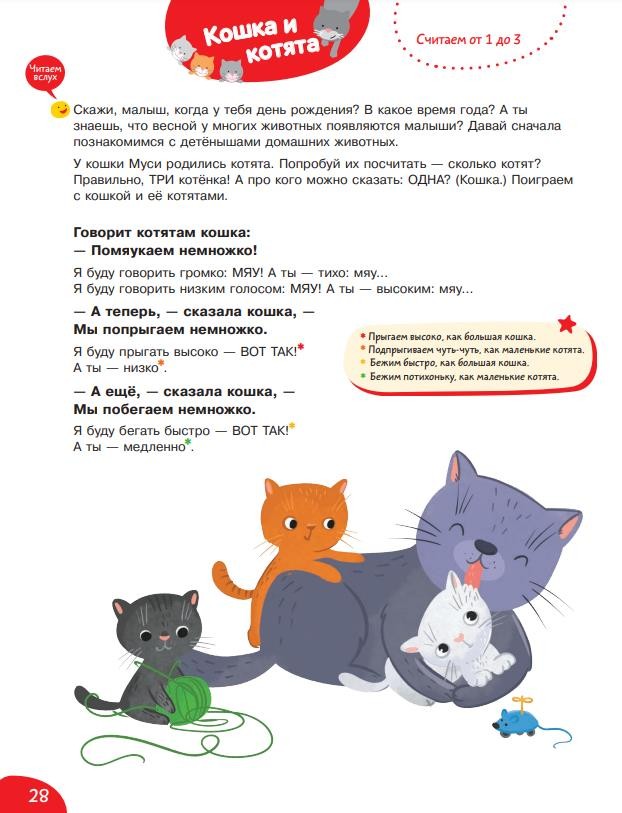 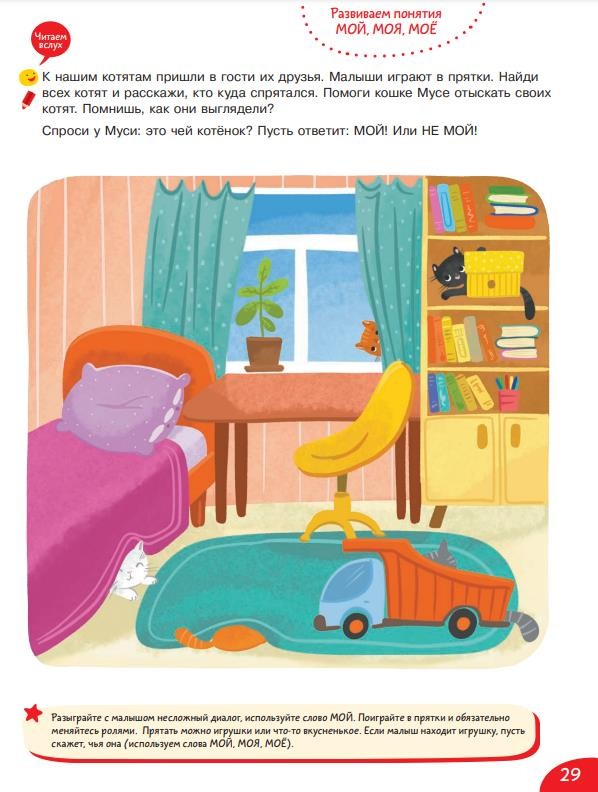 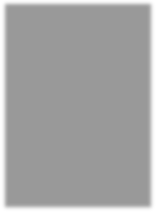 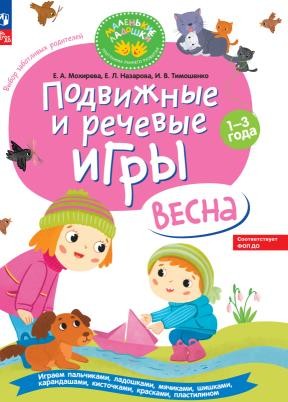 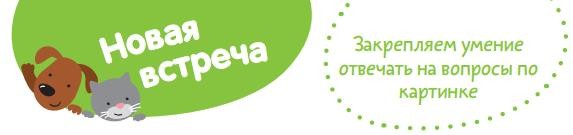 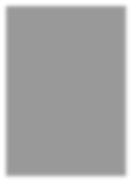 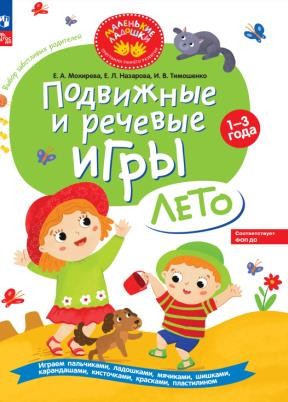 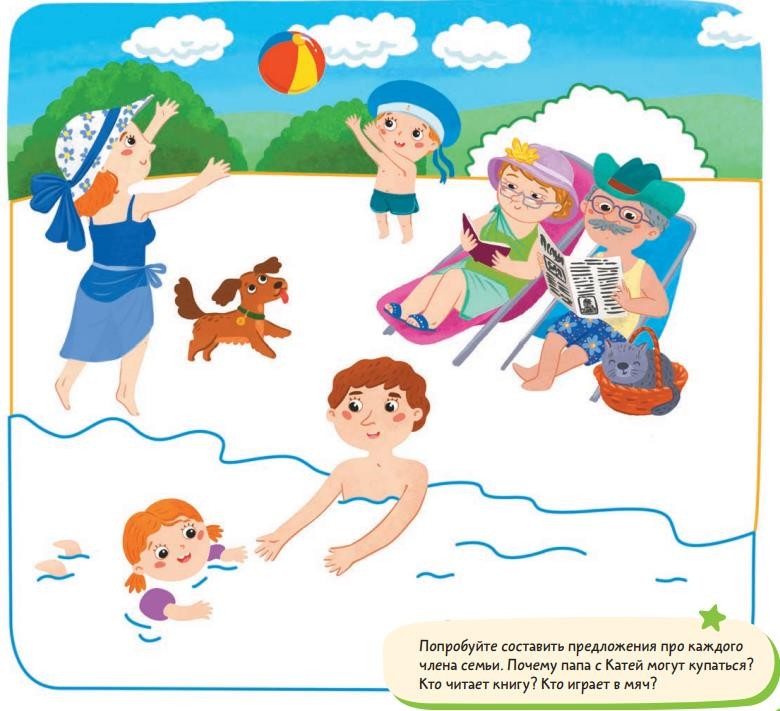 Привет, малыш!  Как тебя зовут?
Посмотри, какая дружная  семья на картинке.
Ты уже знаком с этими ребятами?
Если нет, знакомься: мальчика зовут Вася.  Покажи, где Вася.
Его старшую сестрёнку зовут Катя.  Покажи, где Катя.
Найди на картинке маму. Как её зовут?  Где папа? Как зовут папу?
Скажи, кто ещё нарисован на картинке?  Как зовут бабушку и дедушку?
Скажи, у Васи и Кати есть домашние животные?  Кто это? Как они говорят?
А какое сейчас время года? Правильно, ЛЕТО!  Как ты догадался?
Раскрась реку голубым цветом,
песок на берегу — жёлтым, а деревья…  Скажи сам, какого они цвета?
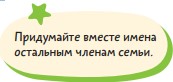 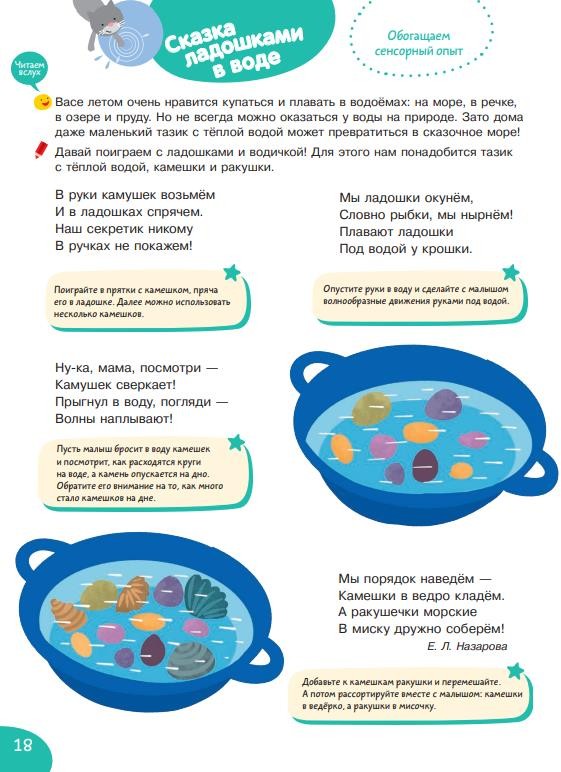 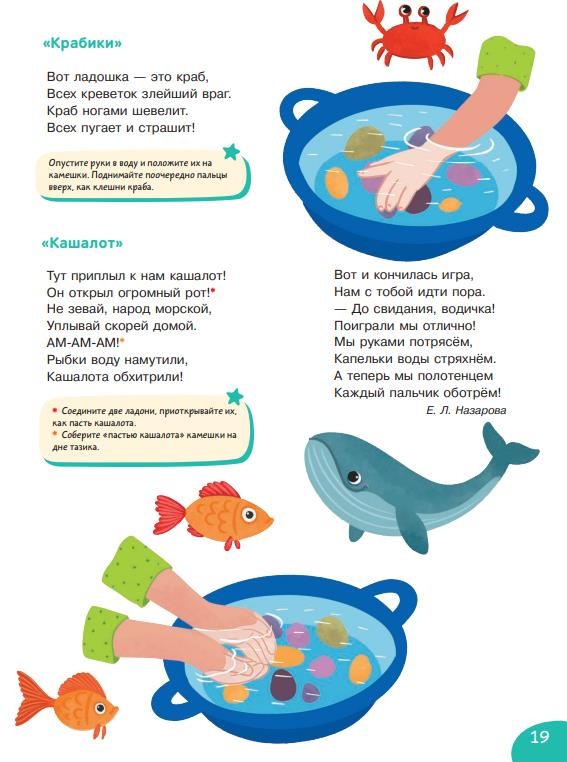 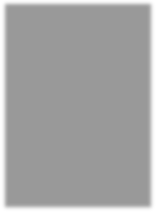 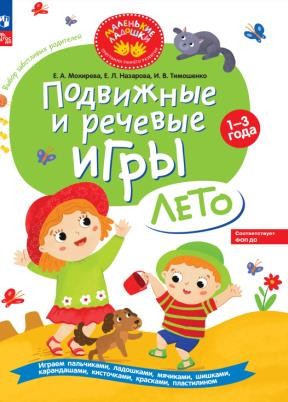 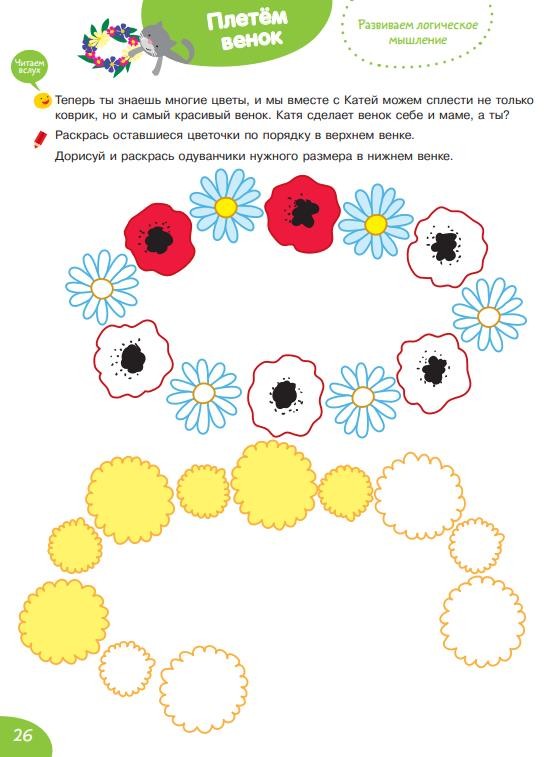 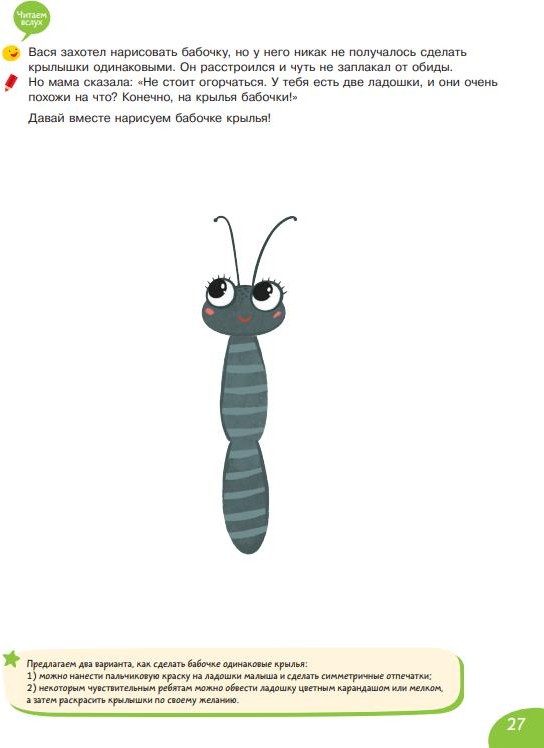 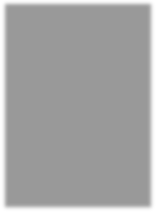 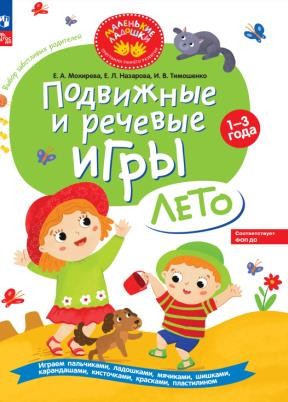 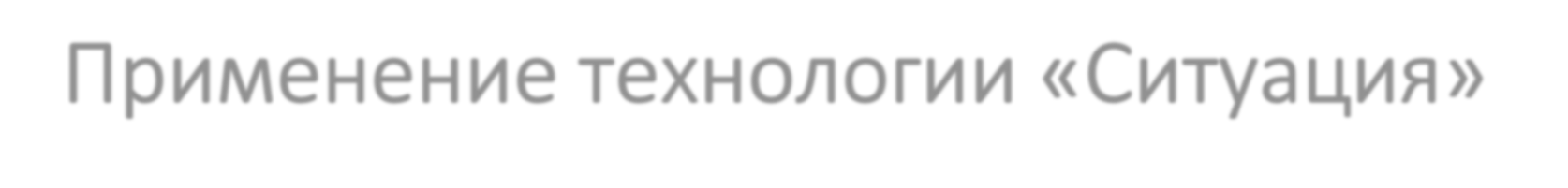 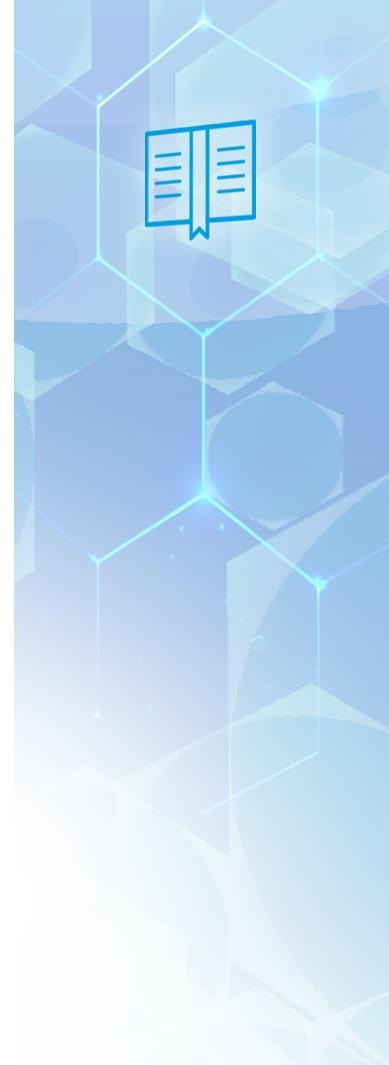 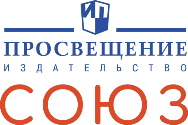 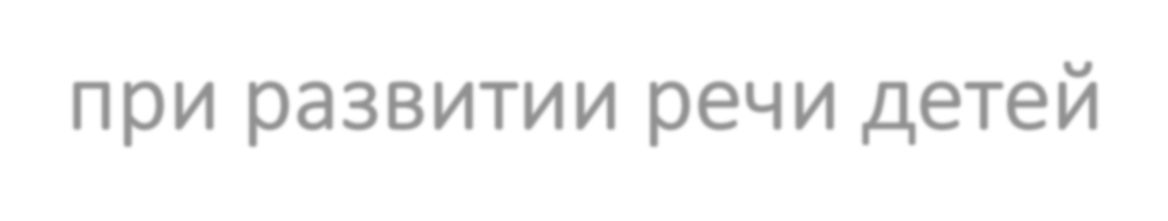 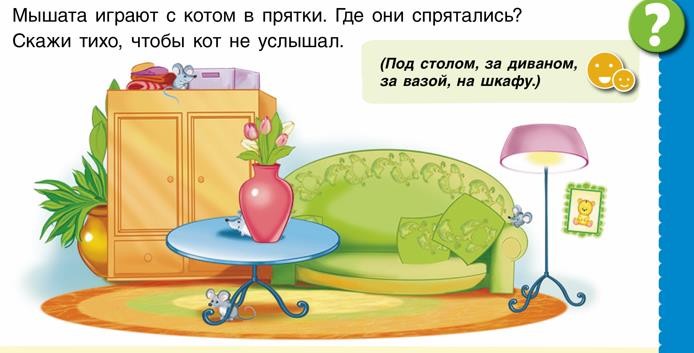 15
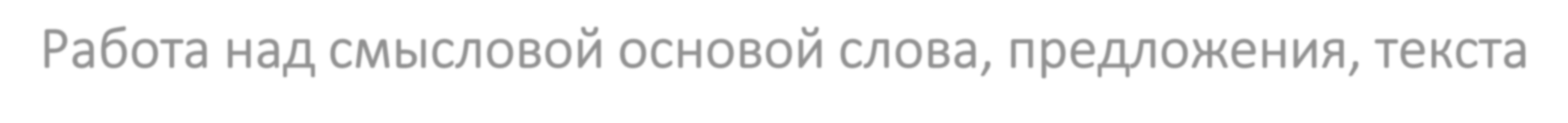 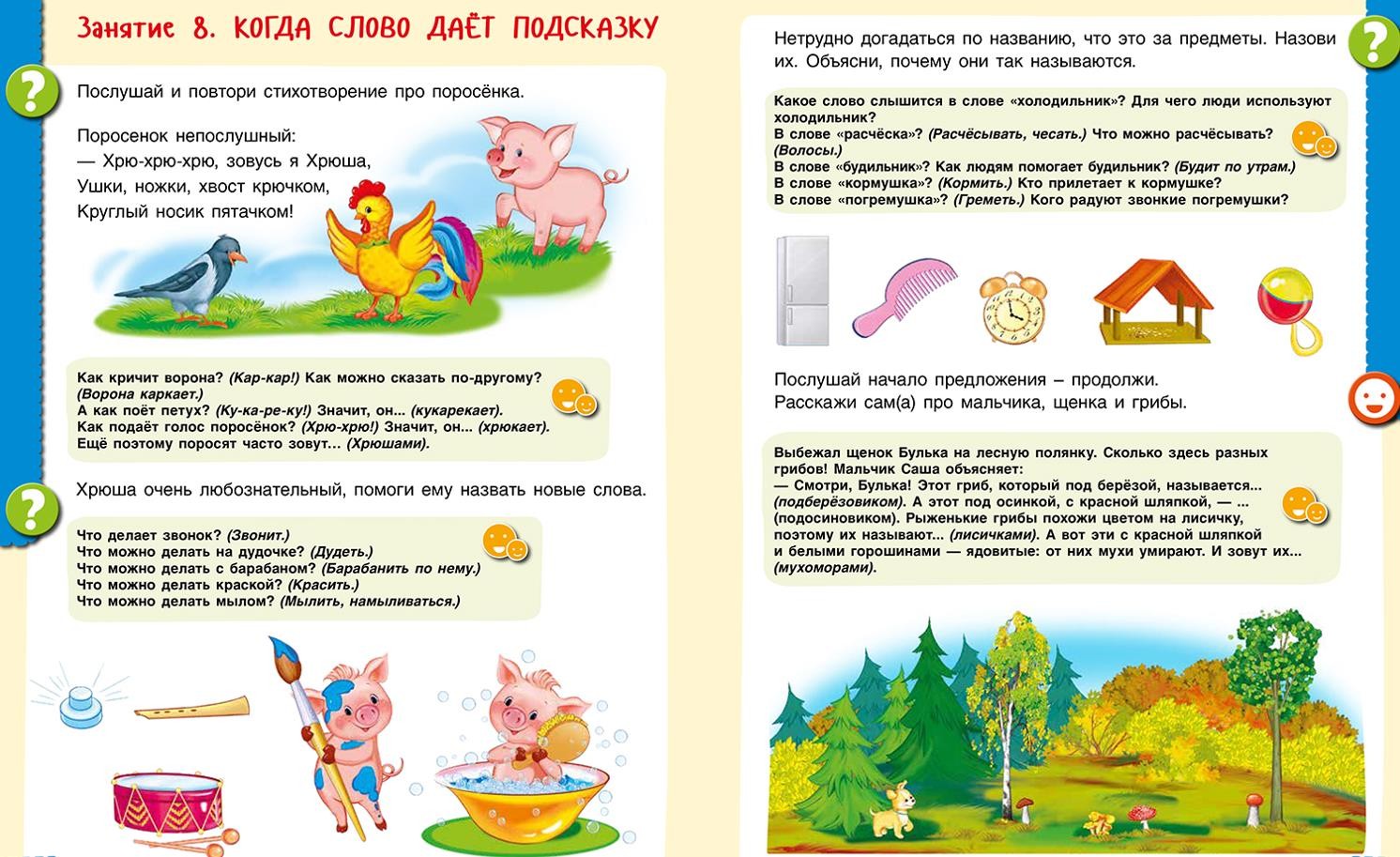 Развитие словаря
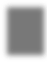 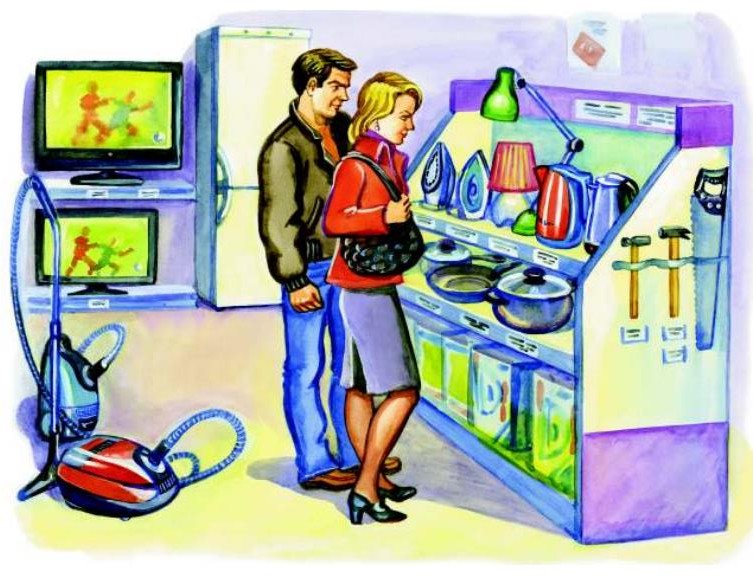 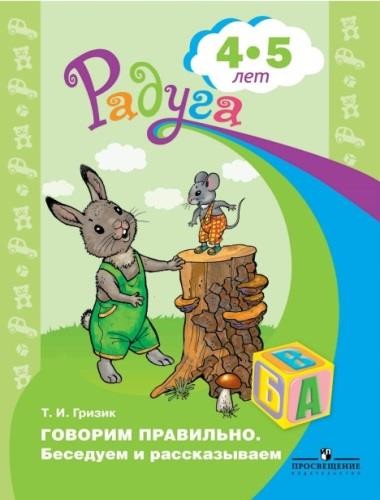 Развитие	словаря
-	процесс
слов,
количественного	накопления
освоения их социально – закреплённых  значений и формирования умения  использовать их в конкретных условиях  общения.
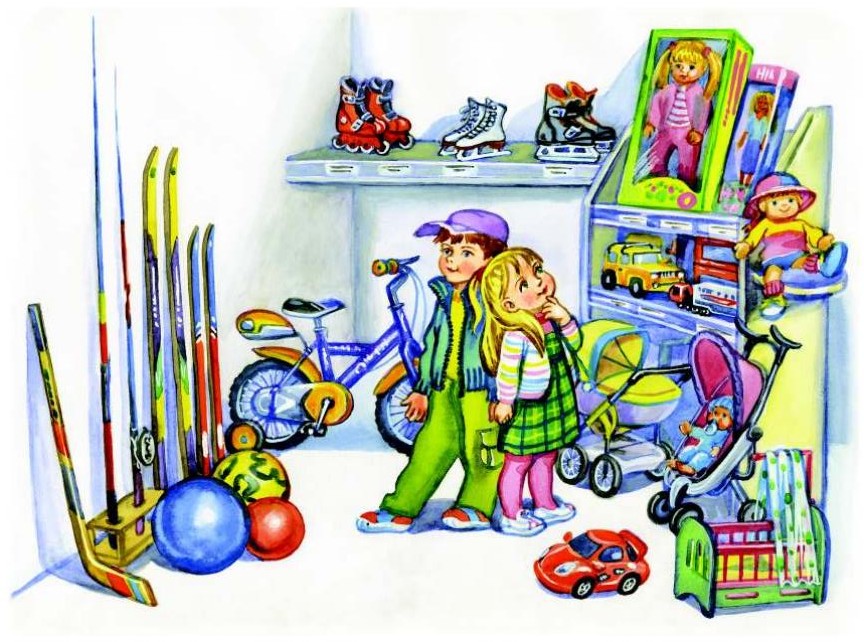 Возможные сложности:
неточное употребление слов
трудности актуализации словаря
нарушение развития связной речи, словесно-
логического мышления
затруднение в понимании речи
Звуковая культура речи
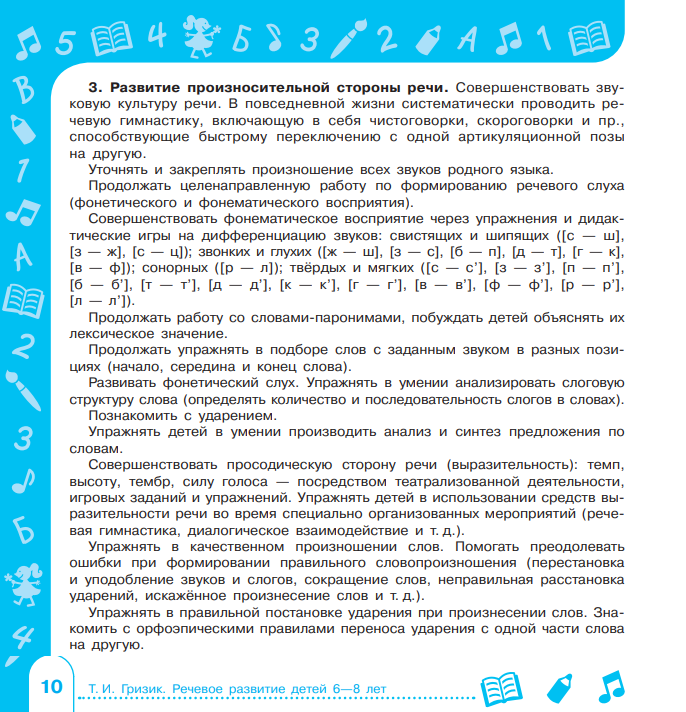 формирование правильного звукопроизношения и  словопроизношения
(развитие речевого слуха, речевого дыхания,
моторики речевого аппарата)
воспитание орфоэпически правильной речи  (умение говорить согласно нормам литературного  произношения)
формирование выразительности речи
(умение пользоваться высотой и силой голоса,  темпом и ритмом речи, паузами, разнообразными  интонациями)
Грамматический строй речи
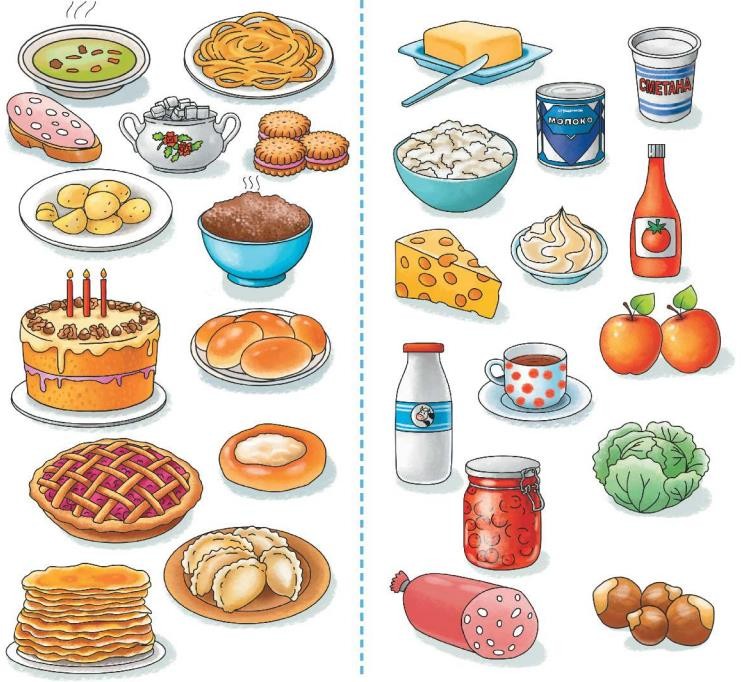 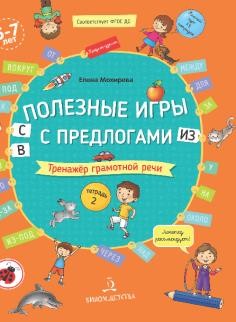 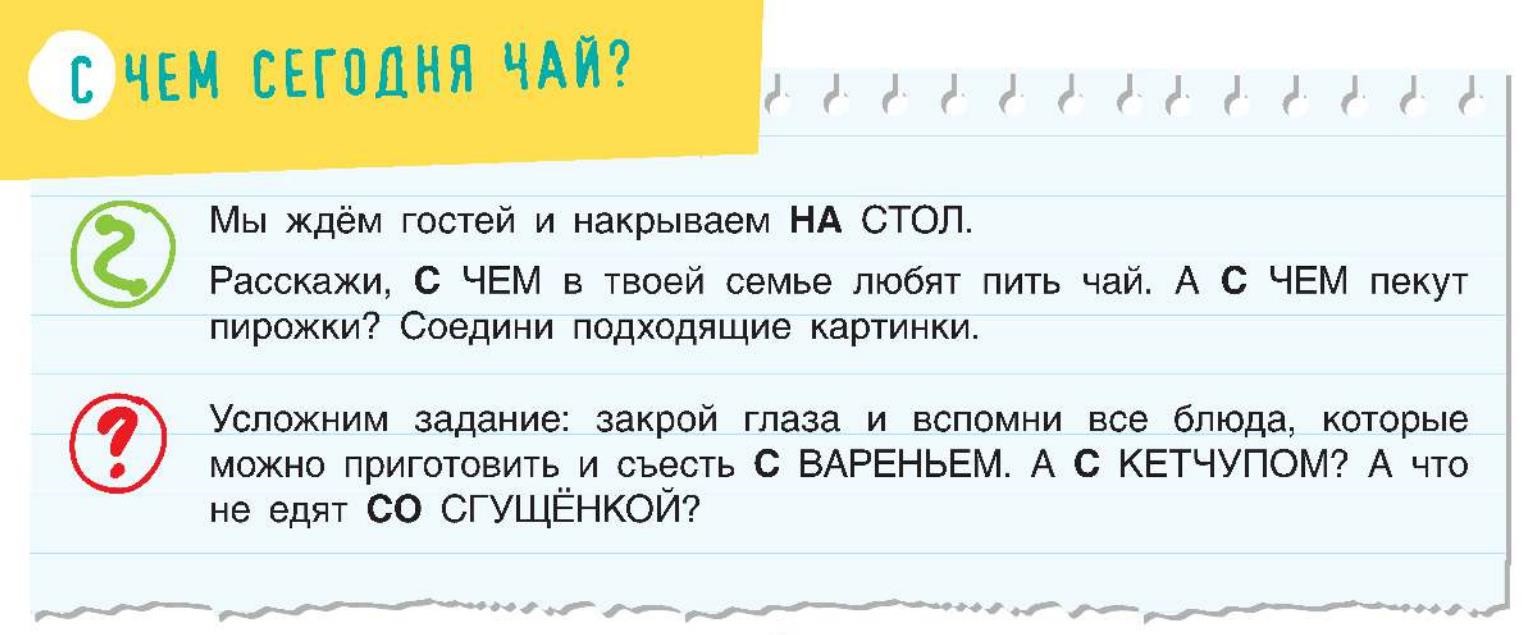 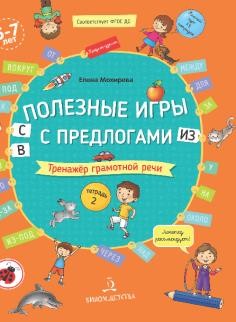 Многофункциональность
КАЖДОГО упражнения
закрепление предлогов НА в значении  расположения на поверхности и
предлога С в творительном падеже
уточнение и обогащение словаря по  темам «Посуда», «Продукты»
отработка грамматических категорий  (например, посчитай сколько яблок,  пирожков…)
автоматизация нарушенных звуков  (например, назови все слова со звуком
«с»)
развитие связной речи (например,
придумай рассказ, используя картинки:
«У Вани день рождения» и др.)
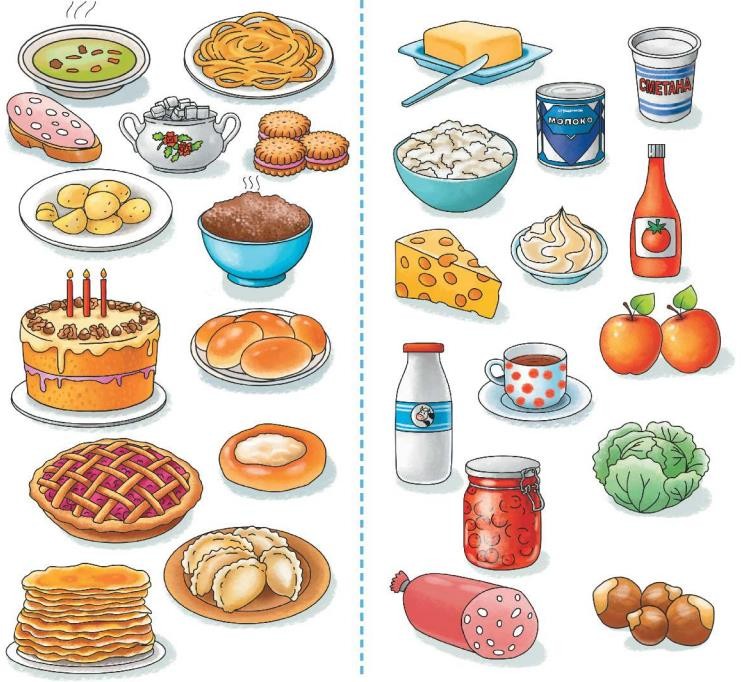 Связная речь
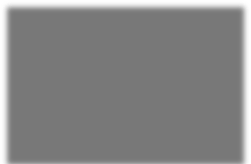 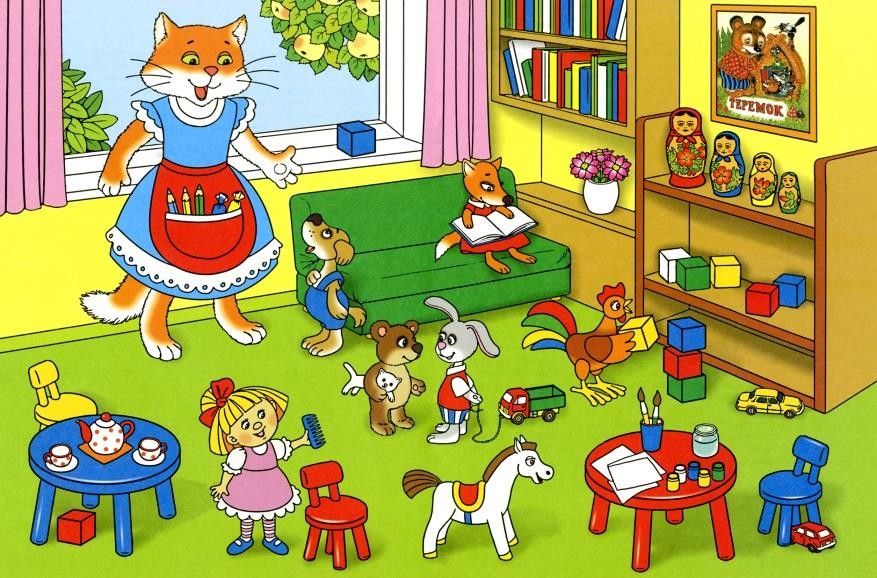 Формирование коммуникативно- речевых навыков и речевой активности
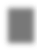 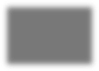 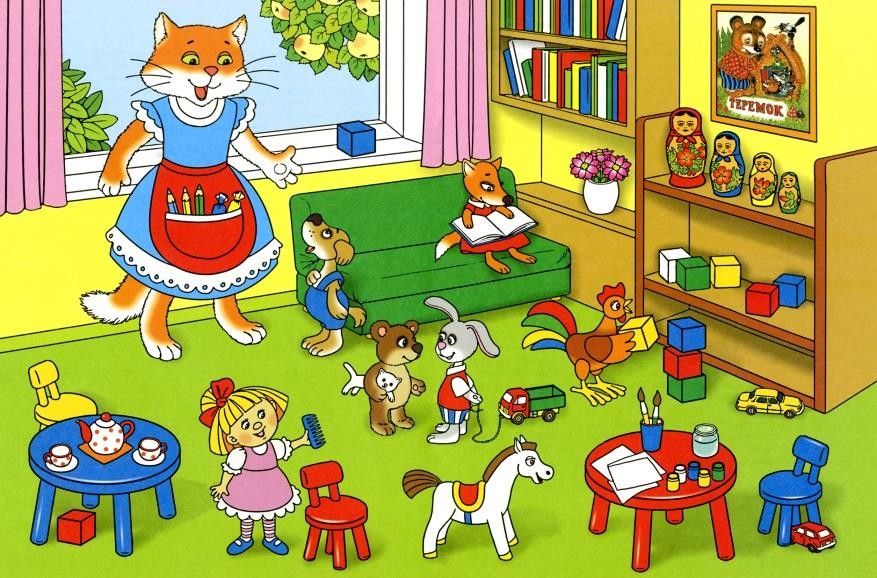 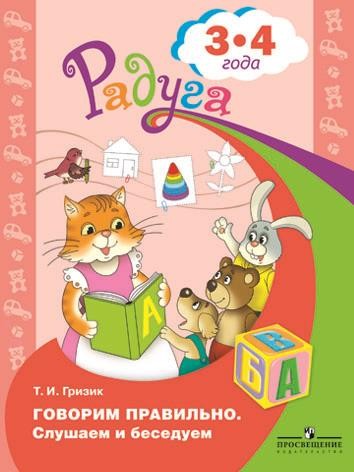 «Сказочный детский сад»  Специальные обучающие ситуации:
моделируют варианты социальных отношений;
позволяют малышу принять участие в разговоре  на понятную тему и стать активным участником  диалога
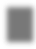 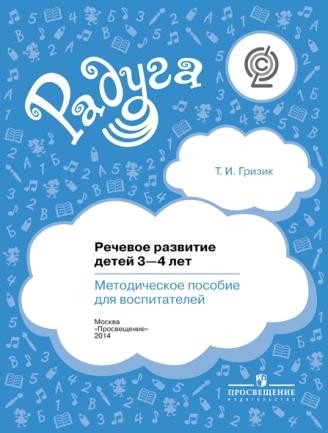 Федеральная образовательная программа дошкольного образования
20. Речевое развитие.
20.4.	От 3 лет до 4 лет.
1) Формирование словаря:
обогащение словаря: закреплять у детей умение различать и называть части предметов, качества предметов, сходные по назначению предметы, понимать обобщающие  слова;
активизация словаря: активизировать в речи слова, обозначающие названия предметов ближайшего окружения.
Грамматический строй речи:
продолжать формировать у детей умения согласовывать слова в роде, числе, падеже; употреблять существительные с предлогами, использовать в речи имена
существительные в форме единственного и множественного числа, обозначающие животных и их детенышей; существительных в форме множественного числа в  родительном падеже; составлять предложения с однородными членами. Закреплять у детей умения образовывать повелительную форму глаголов, использовать  приставочный способ для образования глаголов, знакомить детей с образованием звукоподражательных глаголов.
Совершенствовать у детей умение пользоваться в речи разными способами словообразования.
Связная речь:
продолжать закреплять у детей умение отвечать на вопросы педагога при рассматривании предметов, картин, иллюстраций; свободно вступать в общение со взрослыми и  детьми, пользоваться простыми формулами речевого этикета. Воспитывать умение повторять за педагогом рассказ из 3-4 предложений об игрушке или по содержанию  картины, побуждать участвовать в драматизации отрывков из знакомых сказок. Подводить детей к пересказыванию литературных произведений, формировать умение  воспроизводить текст знакомой сказки или короткого рассказа сначала по вопросам педагога, а затем совместно с ним.
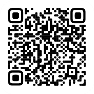 «Говорим правильно. Рассказываем и сочиняем»  Речевые игры
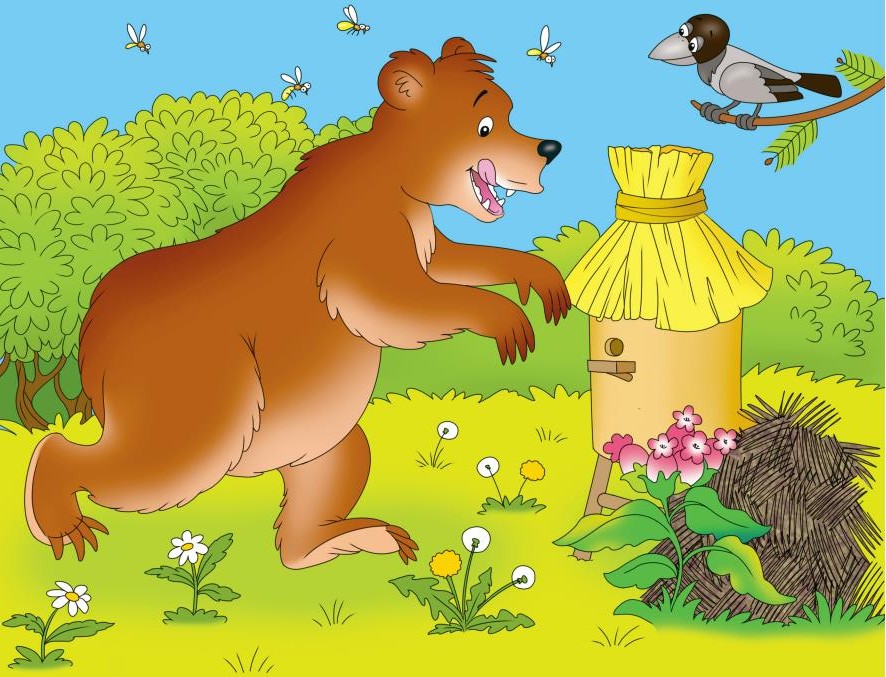 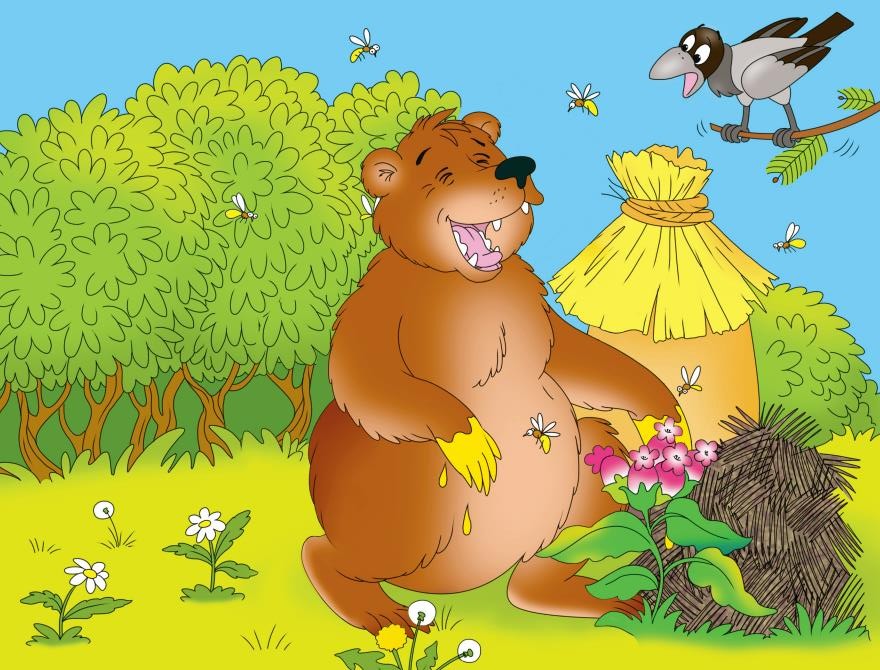 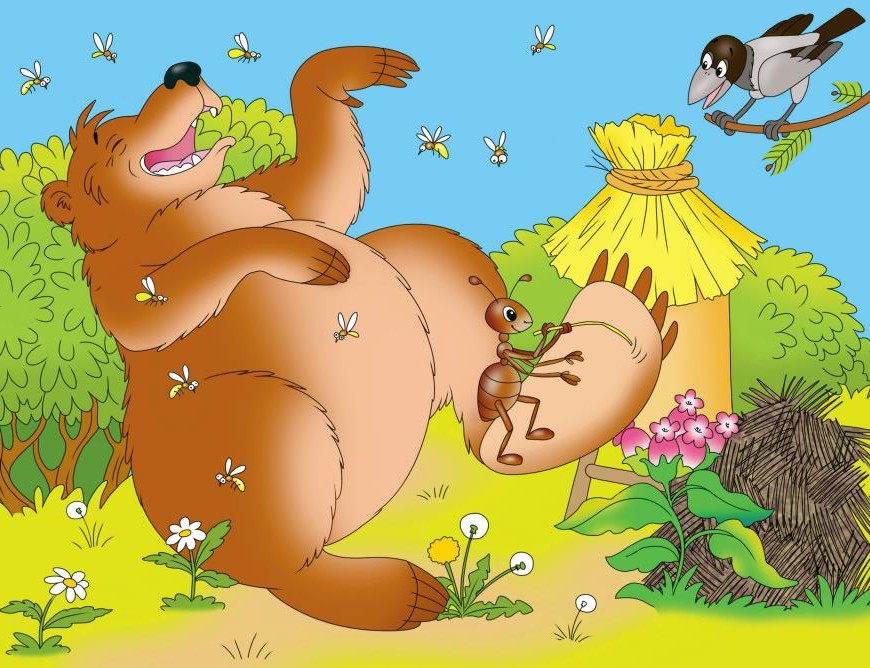 Сюжет 1.
Почему рассмеялся медведь?
«Говорим правильно. Рассказываем и сочиняем»  Варианты речевых игр
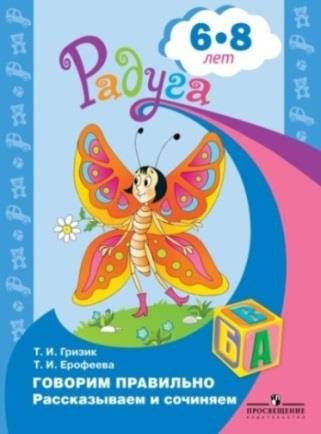 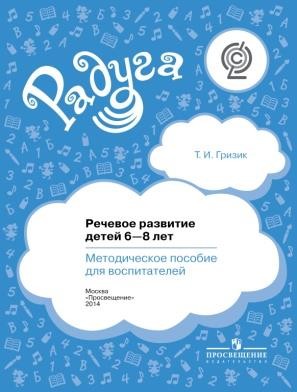 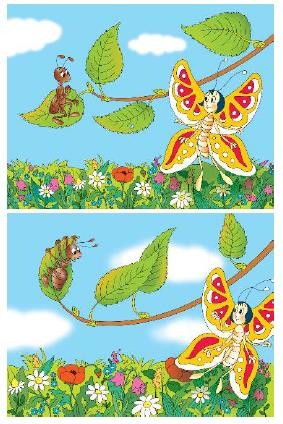 Авторы: Т.И. Гризик
Т.И. Ерофеева
Автор: Т.И. Гризик
1 вариант
Перед ребёнком выкладываются все три картинки сюжета в произвольном порядке.
Взрослый	предлагает	рассмотреть	их	и	разложить	в	правильной
а затем придумать название и саму сказку (рассказ)
последовательности,
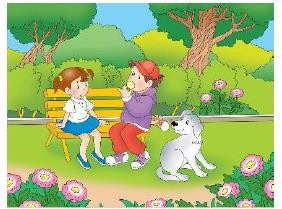 2 вариант
(Следует использовать до того, как ребёнок увидел все три картинки сюжета)

Перед ребёнком выкладывают две первые картинки в произвольном порядке,  предлагают найти правильную последовательность (что сначала, а что потом).
Ставится основной вопрос-тема («Почему рассмеялся медведь?» или «Как помочь  муравью?» и т.д.) и предлагается на него ответить, т.е. составить окончание сказки  или рассказа.
Затем ребёнок находит картинку-окончание, рассматривает её и рассказывает, как  закончилась сказка в новом варианте.
В заключении можно предложить сопоставить окончание истории с авторской  версией.
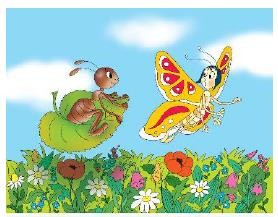 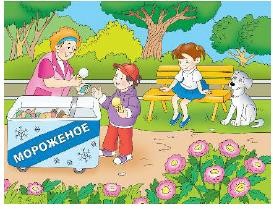 «Говорим правильно. Рассказываем и сочиняем»  Варианты речевых игр
3 вариант
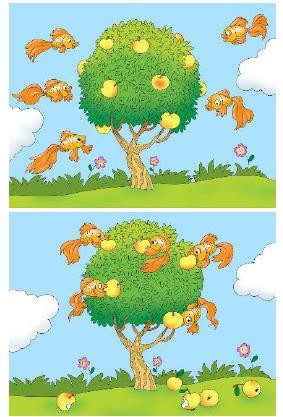 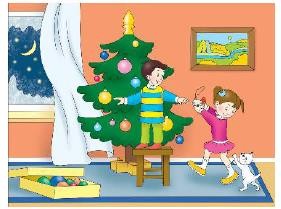 4 вариант
Перед	ребёнком	выкладывают	одну
(любую) картинку из сюжета и предлагают  составить новую сказку (рассказ), в которой
(работа с картинками по  темам)
данная	картинка	будет	началом,
Сюжеты можно  объединять между собой  по темам, т.к. они  связаны едиными
героями. В таком случае  получается длинная  сказка или как называют  дети, сказка с
продолжением.
серединой или концом.
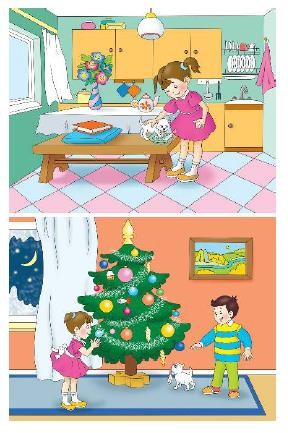 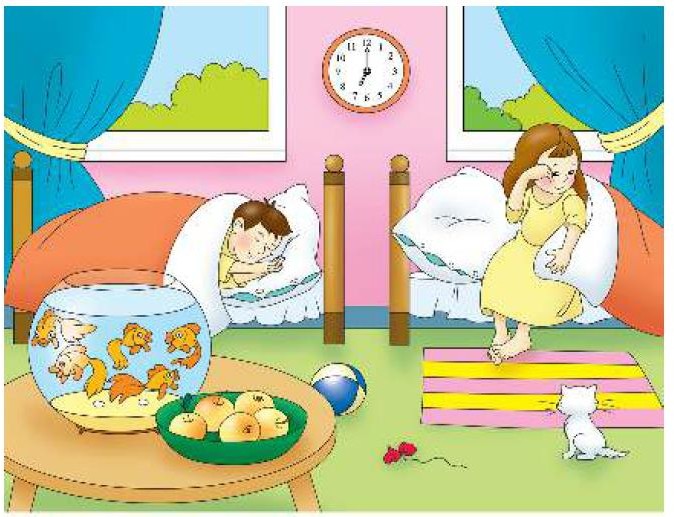 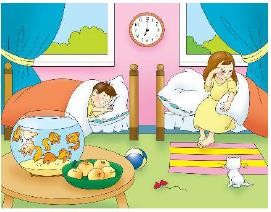 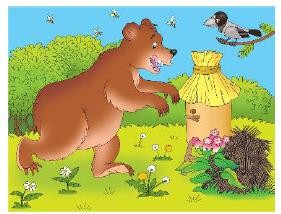 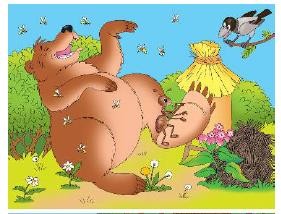 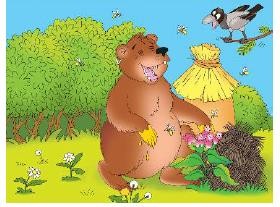 5 вариант
(диалогическое взаимодействие)
Ребёнку предлагается выбрать понравившийся сюжет и рассказать его  вместе с другом (работа парами) или взрослым, максимально отражая  повествование через диалоги главных героев.
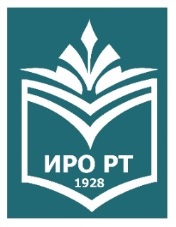 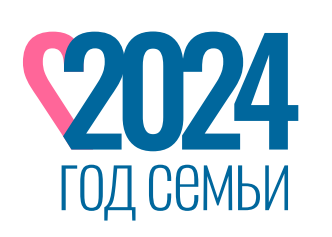 ГАОУ ДПО Институт развития образования Республики Татарстан
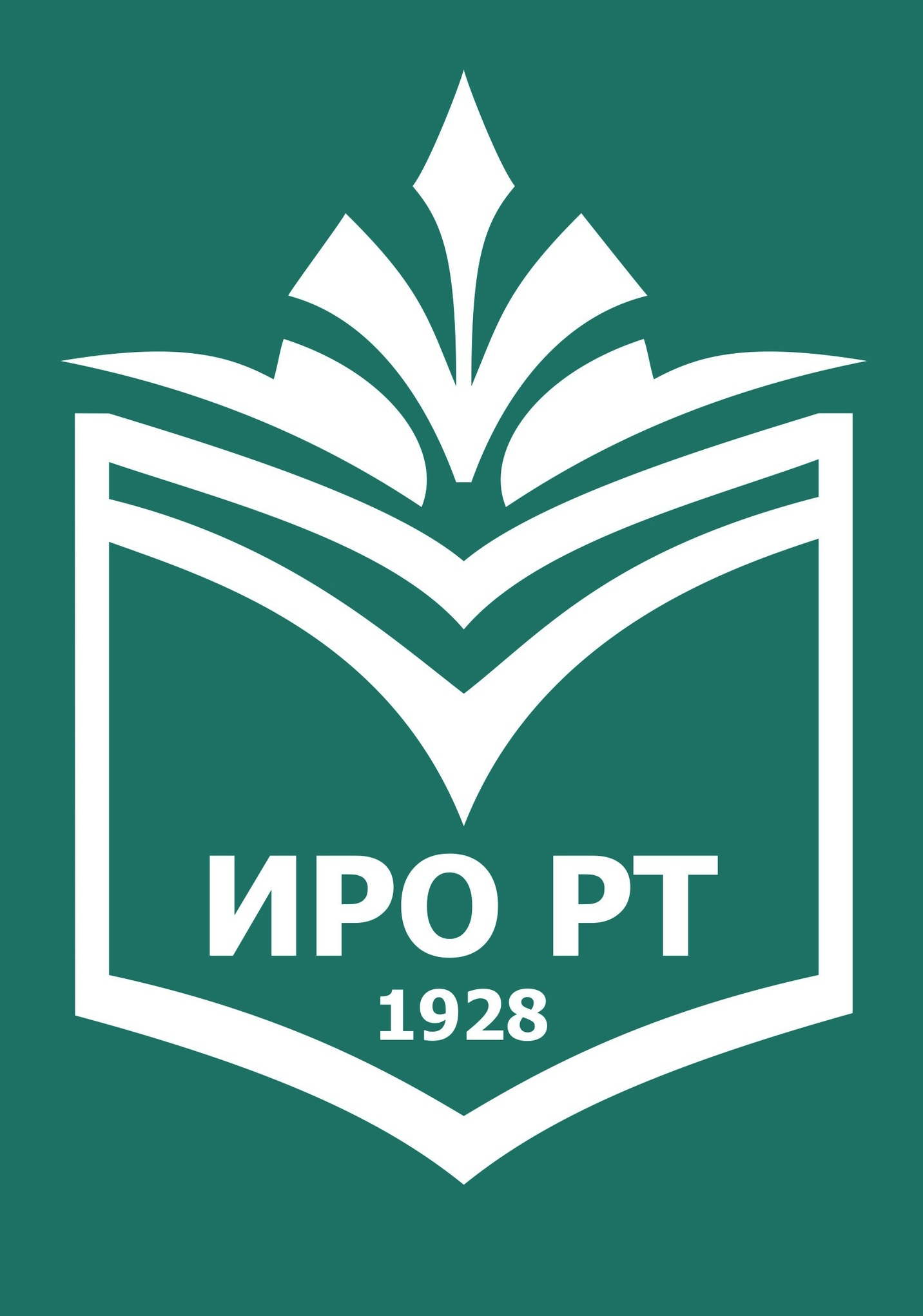 Приглашаем к сотрудничеству!
ГАОУ ДПО ИРО РТ 
http://irort.ru/ru

                                                                                       Кафедра дошкольного и 
                                                                                             начального общего образования
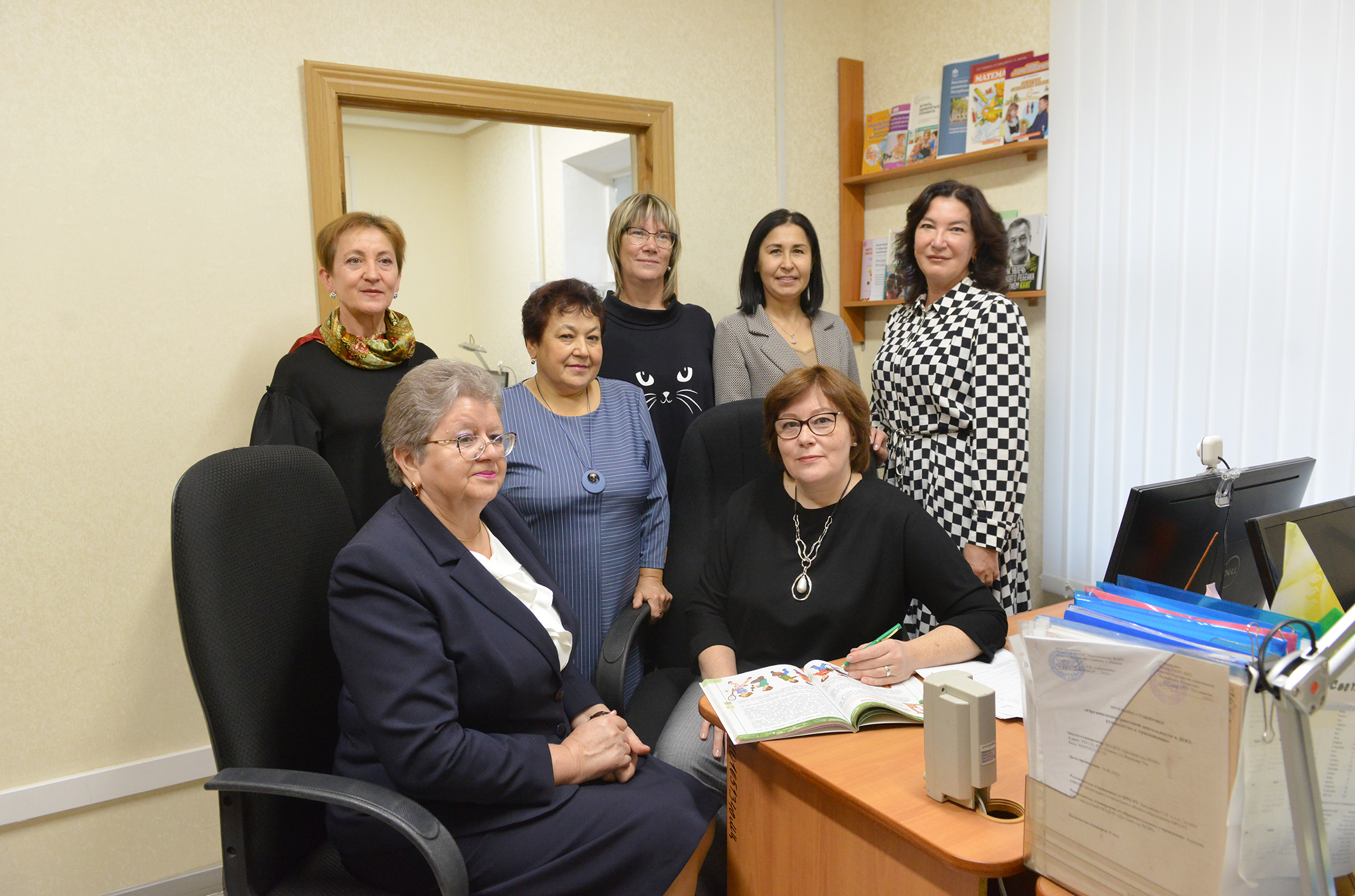 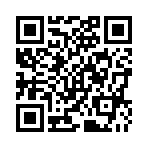 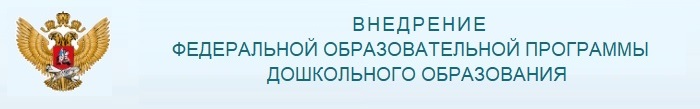 37